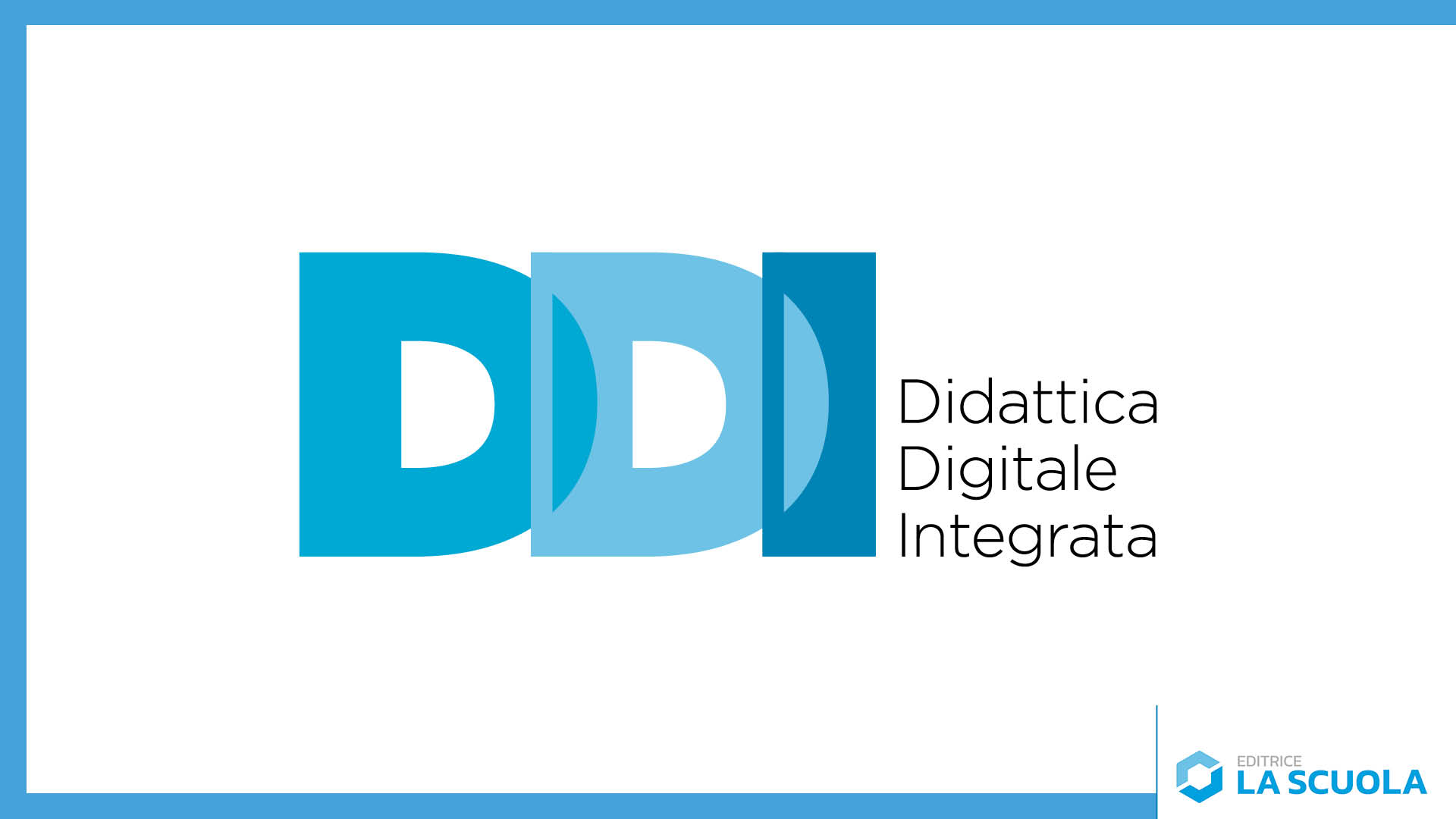 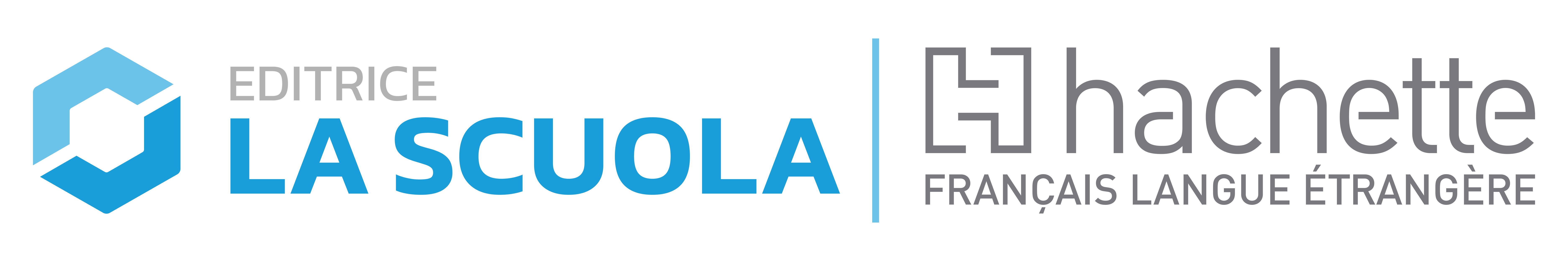 Fabienne Gallon, Céline Himber
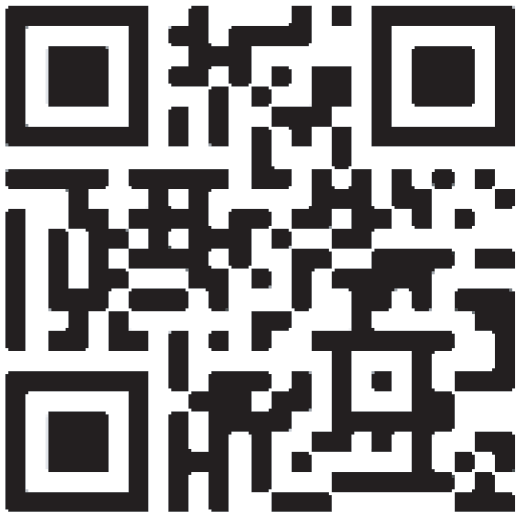 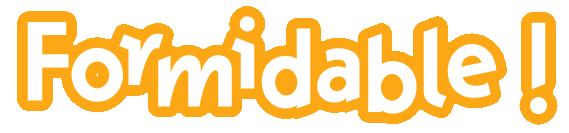 Inquadra il QR code e accedi alle risorse digitali
Unité 3
Que font les ados de leur temps libre ?
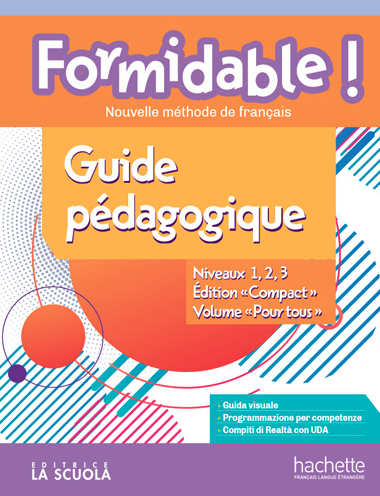 Per il docente 
Le attività da svolgere in classe con i materiali presentati in queste diapositive sono illustrate alle pagine 116-125 del volume Guide pédagogique
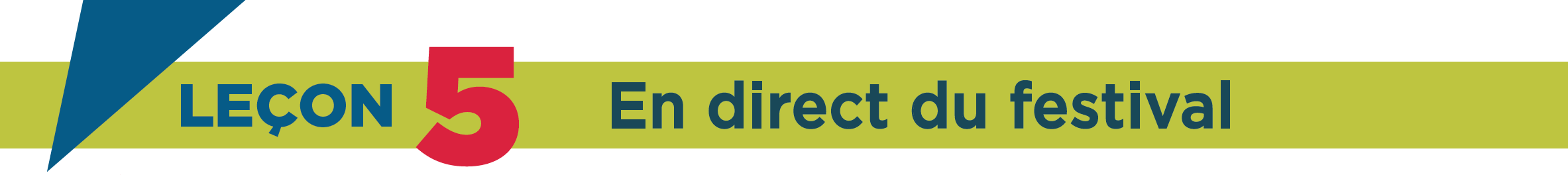 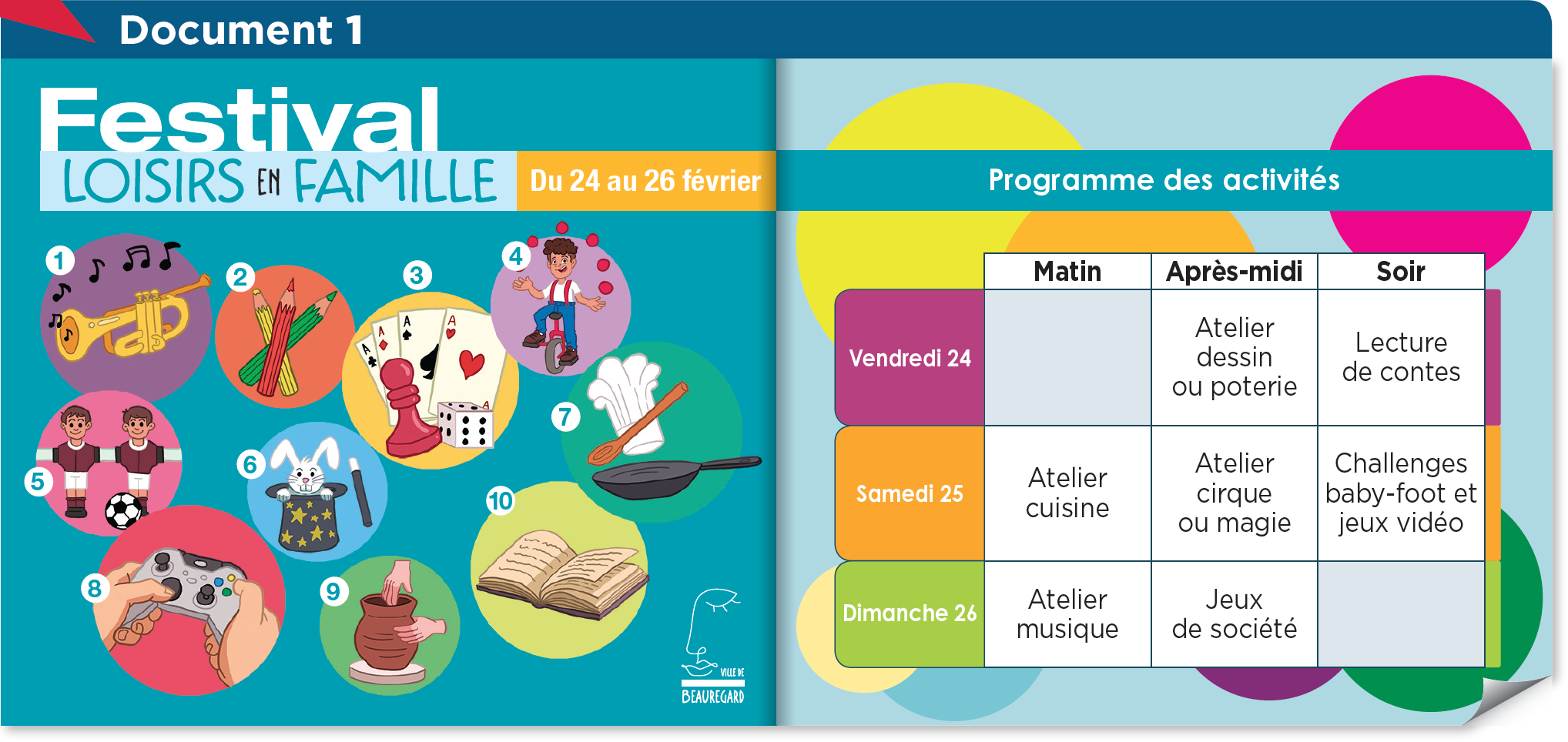 Qu’est-ce que c’est ?
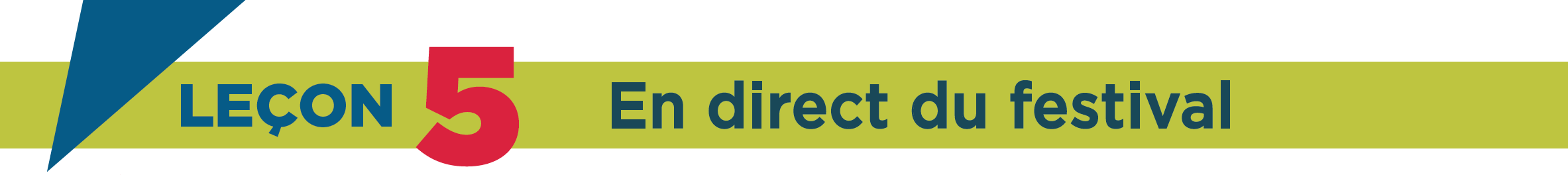 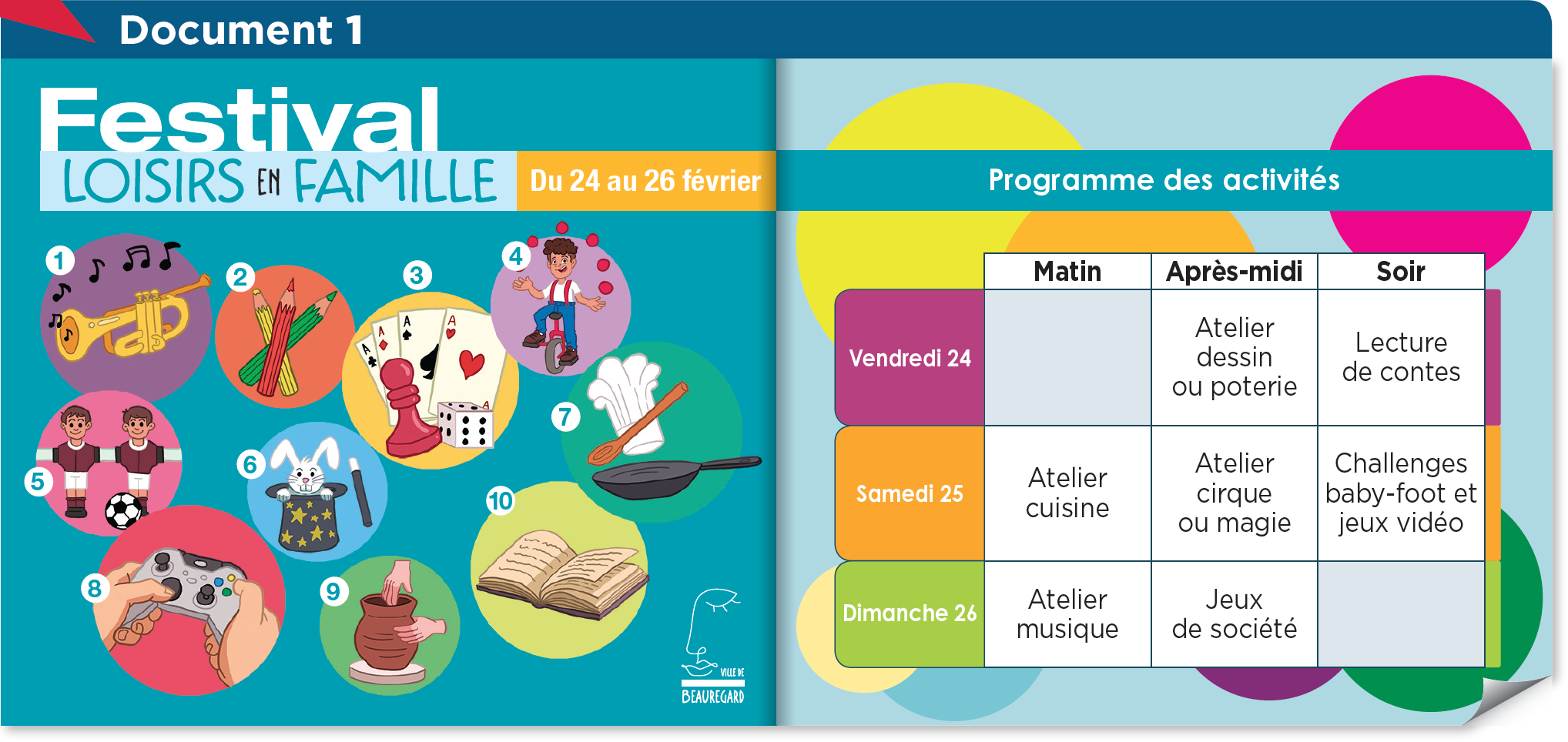 Osserva il documento e svolgi le attività: 
a pagina 52 (vol. 1)
a pagina 54 (vol. Compact)
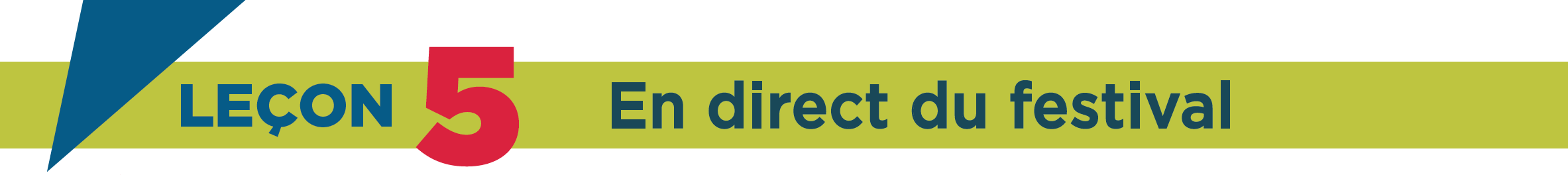 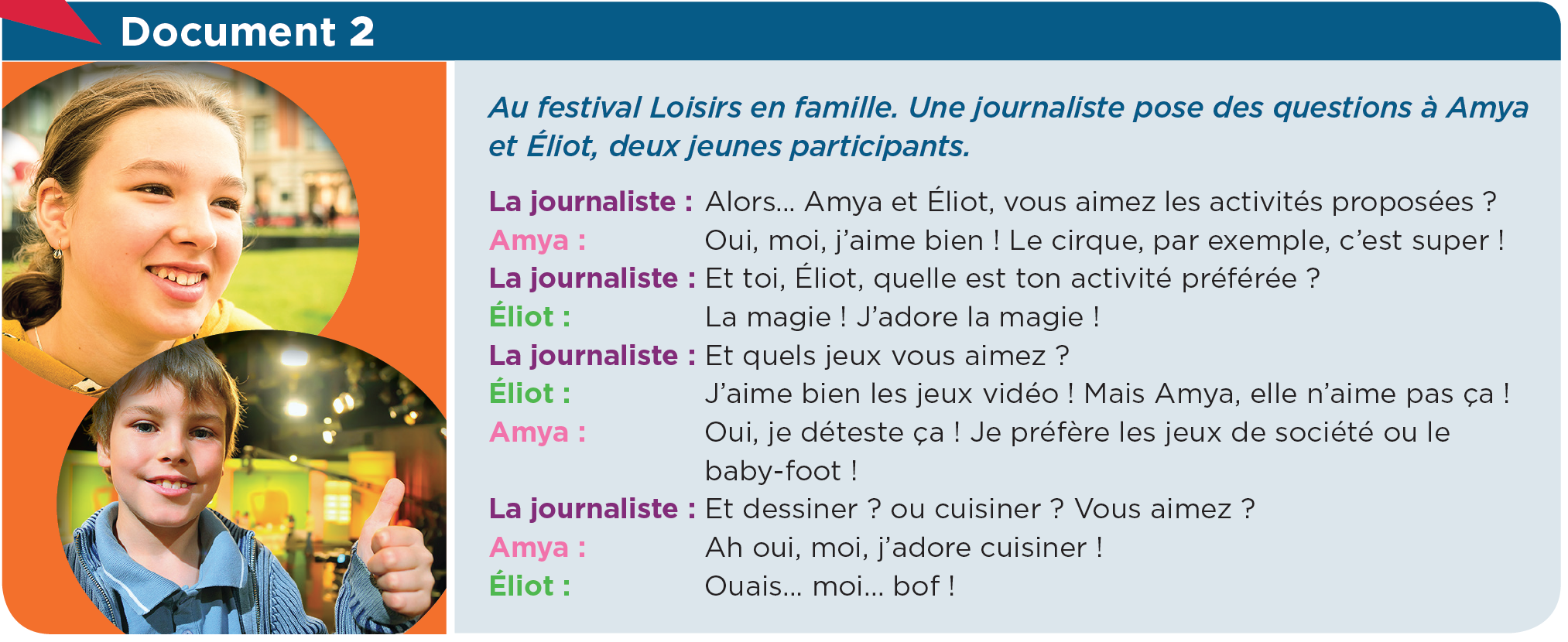 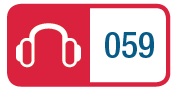 Ascolta il dialogo.
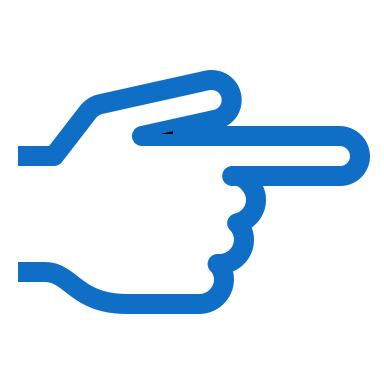 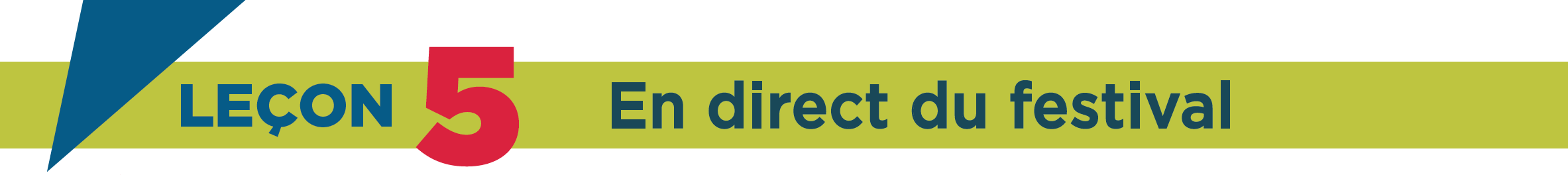 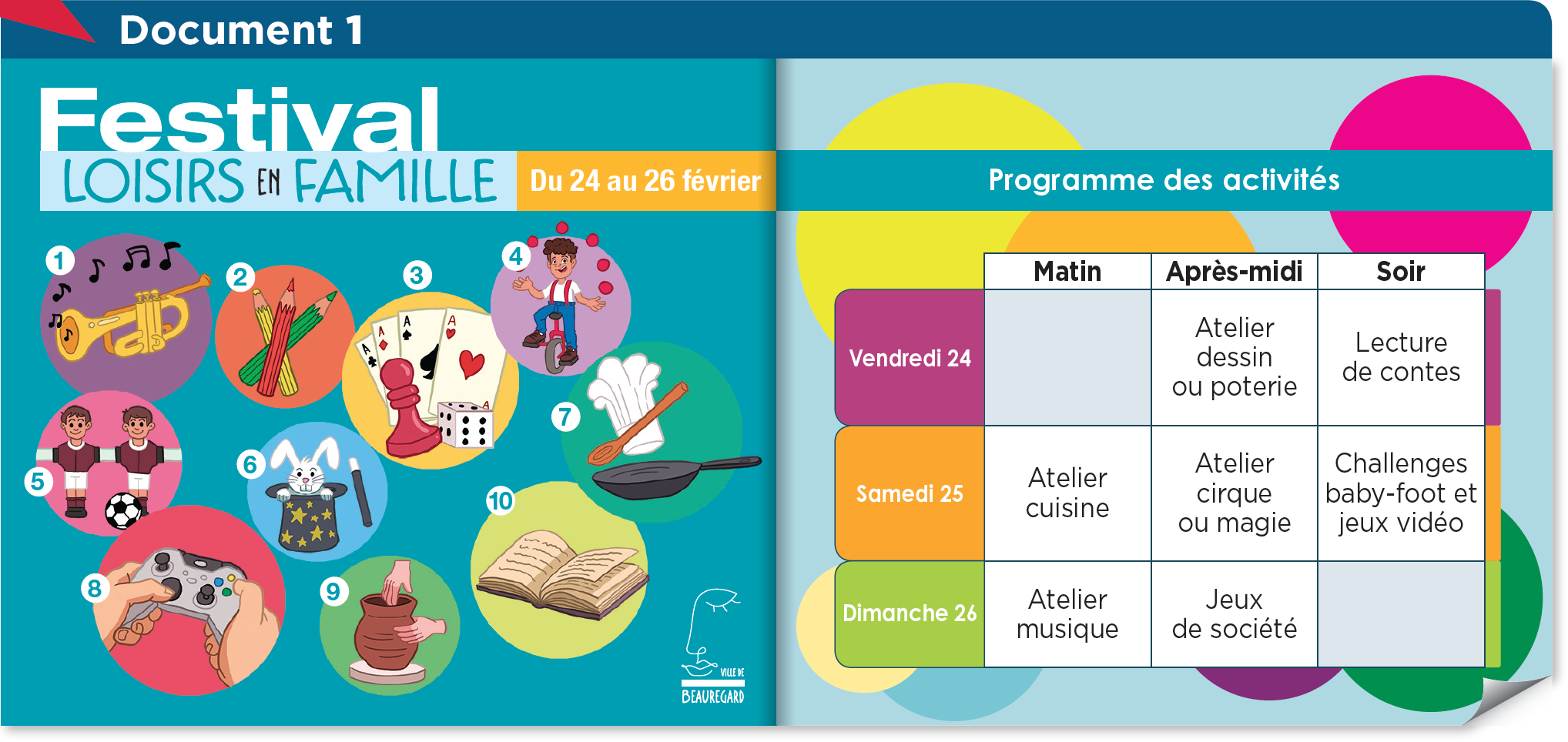 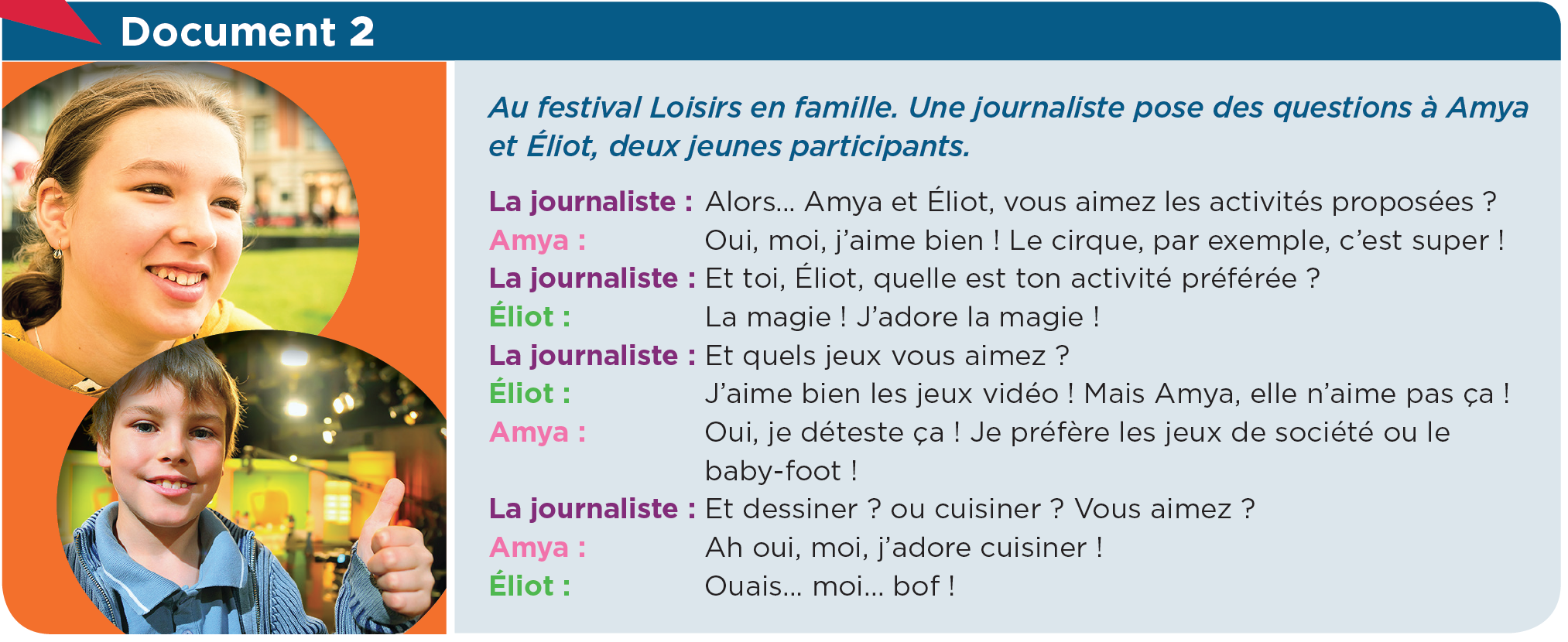 Ascolta nuovamente il dialogo e cerca le attività citate dai ragazzi nel programma del festival.
Poi svolgi le attività a pagina:
53 (vol. 1)
55 (vol. Compact)
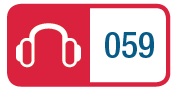 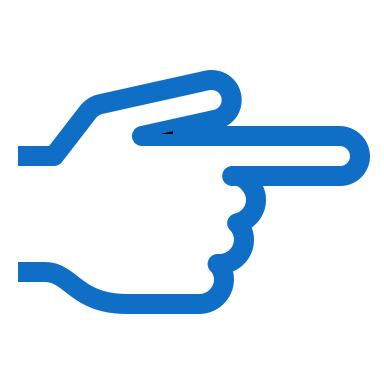 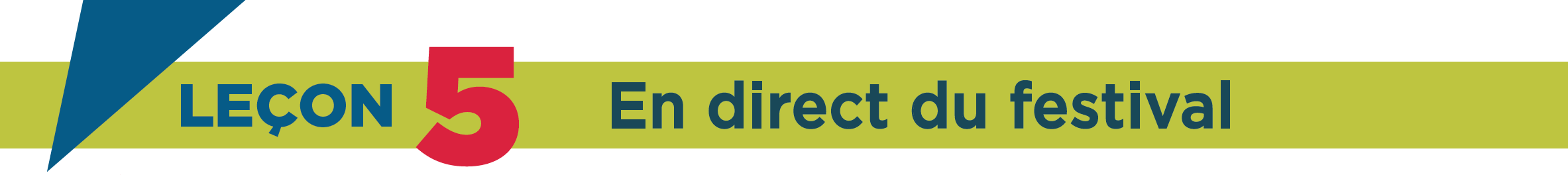 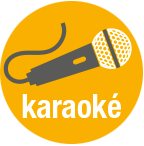 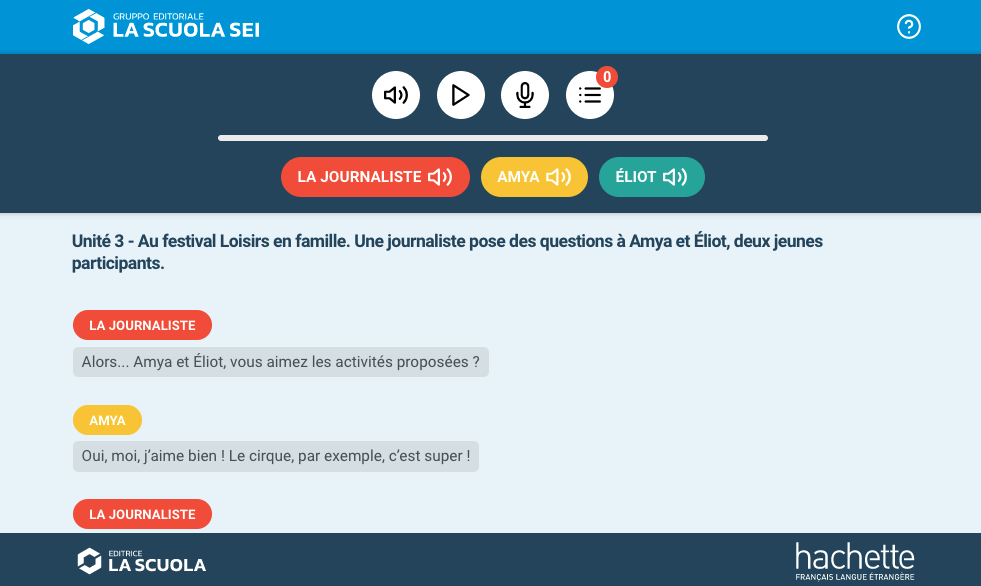 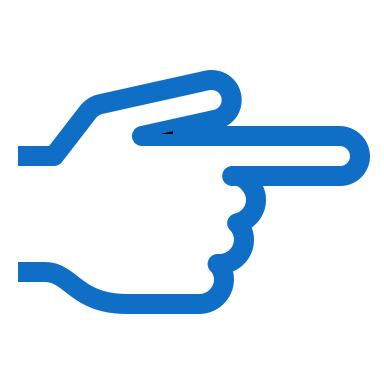 Ascolta e ripeti in modalità «karaoke»
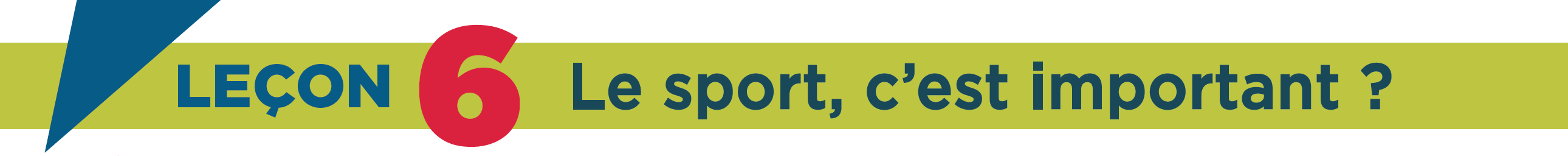 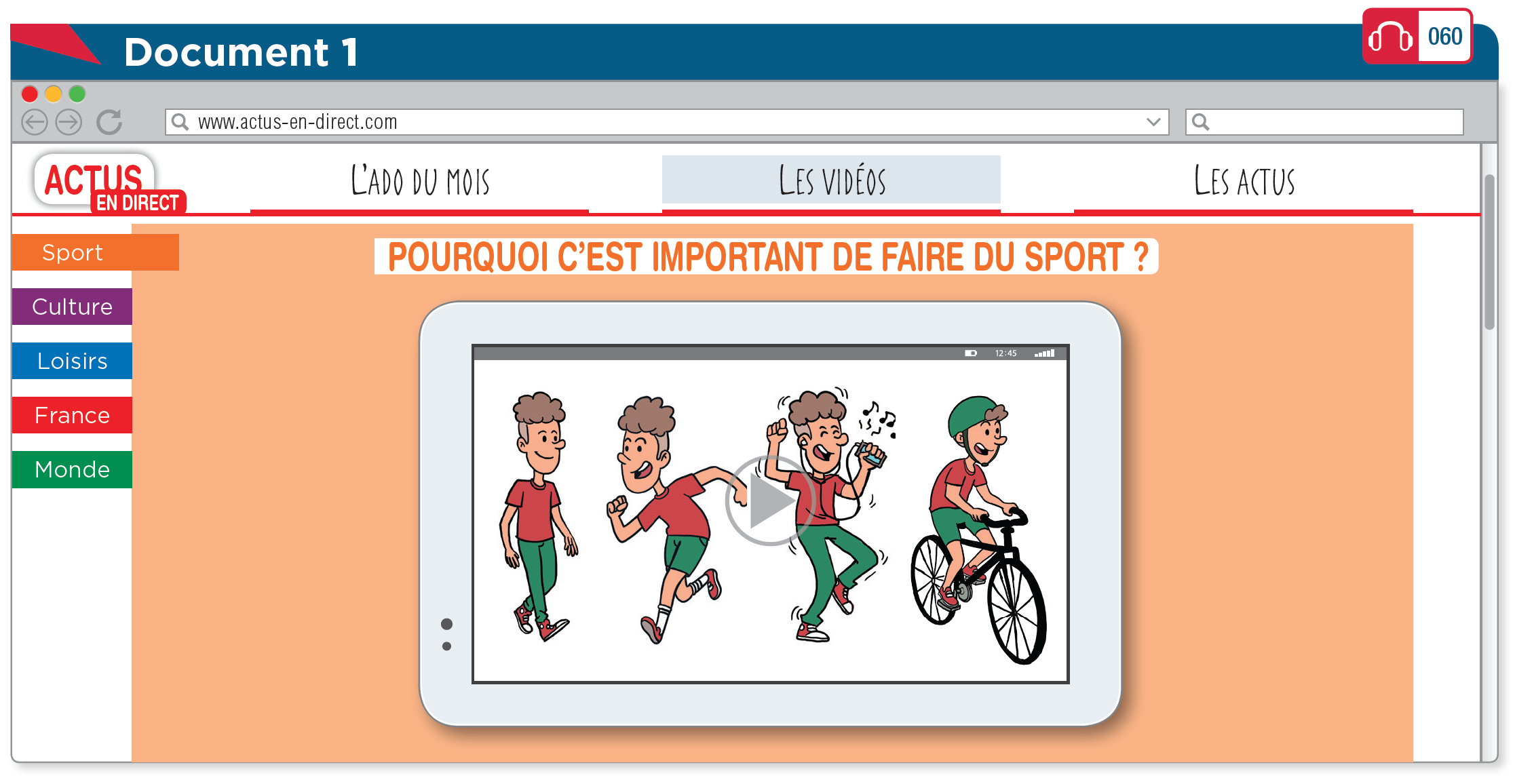 Osserva l’immagine: che cosa vedi?
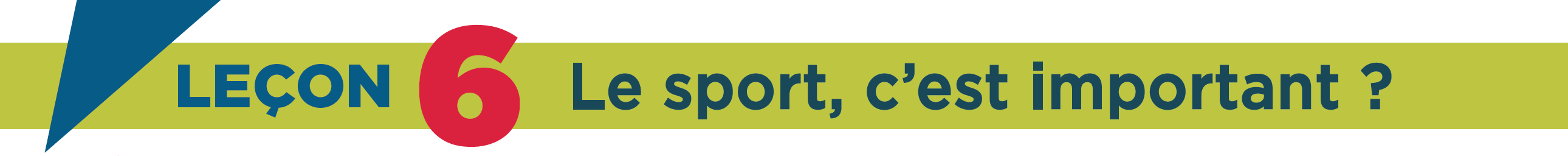 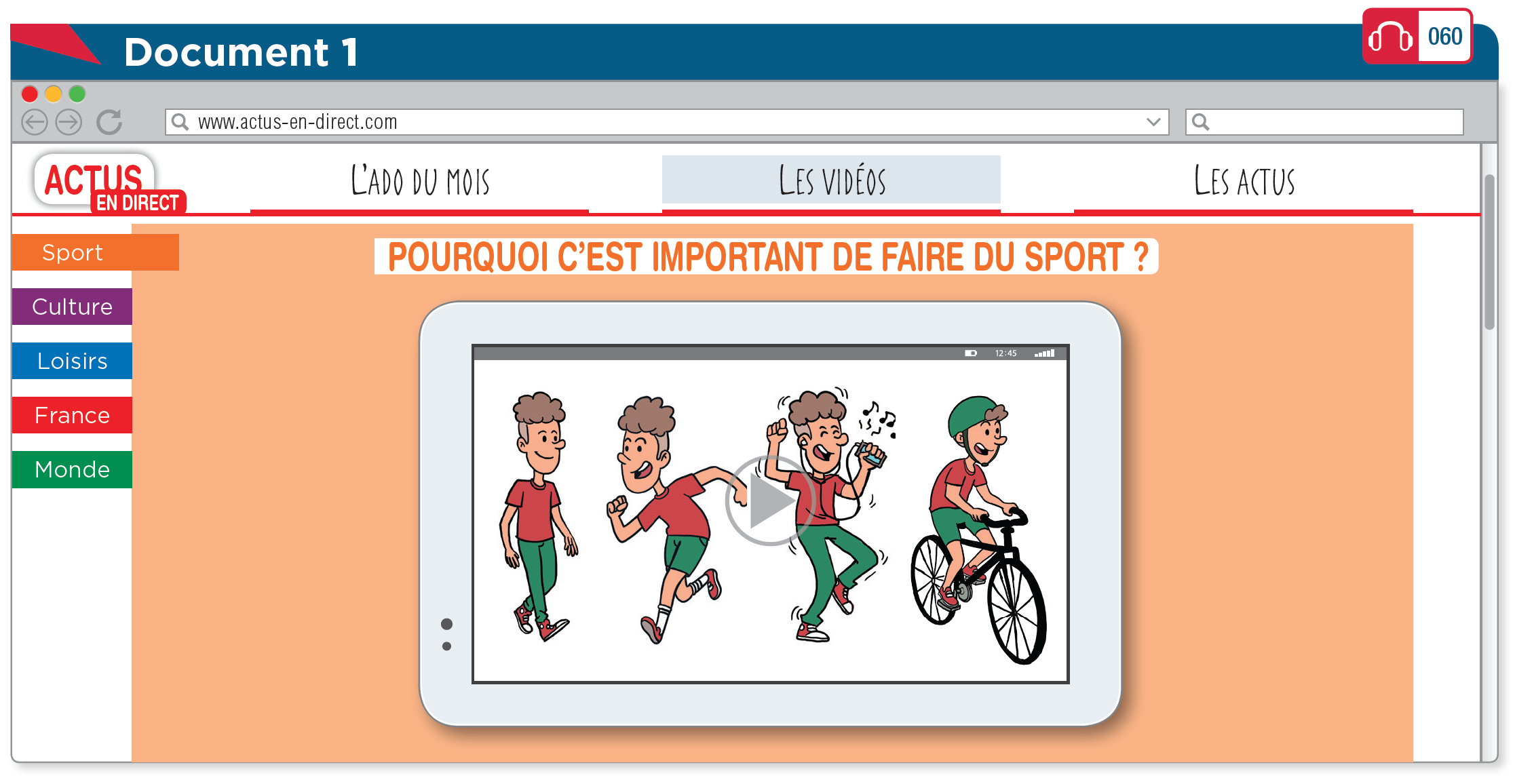 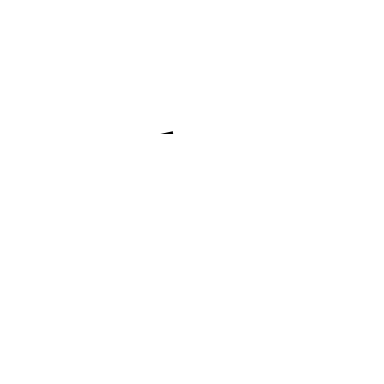 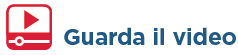 Guarda il video e svolgi le attività: 
a pagina 54 (vol. 1)
a pagina 56 (vol. Compact)
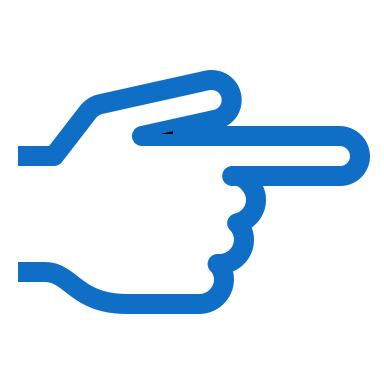 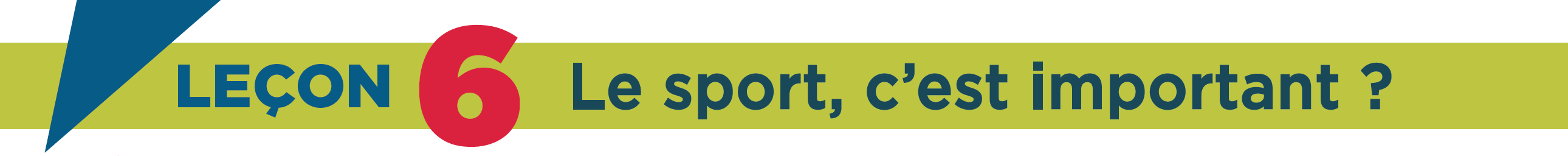 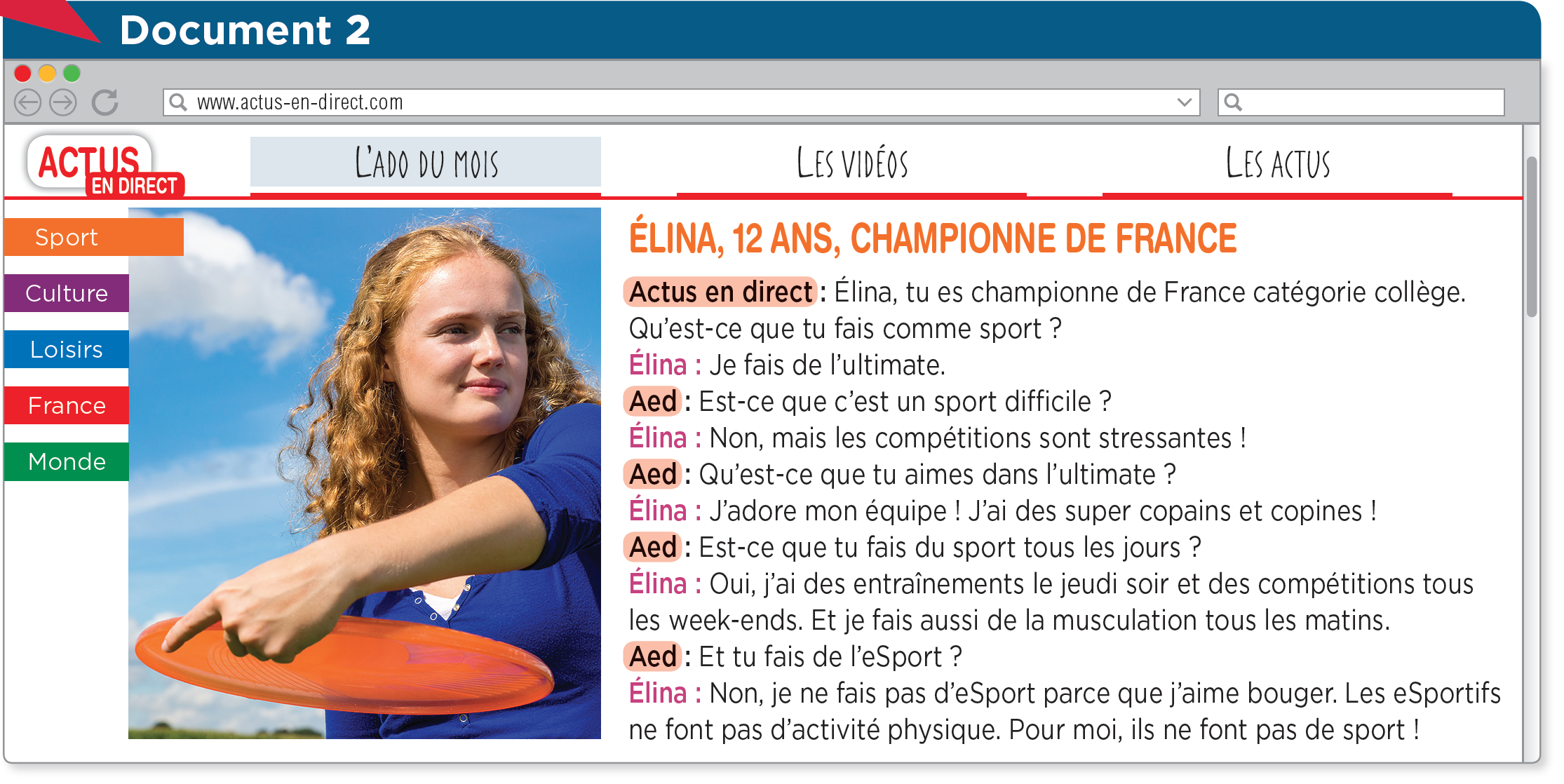 Qu’est-ce que c’est ?
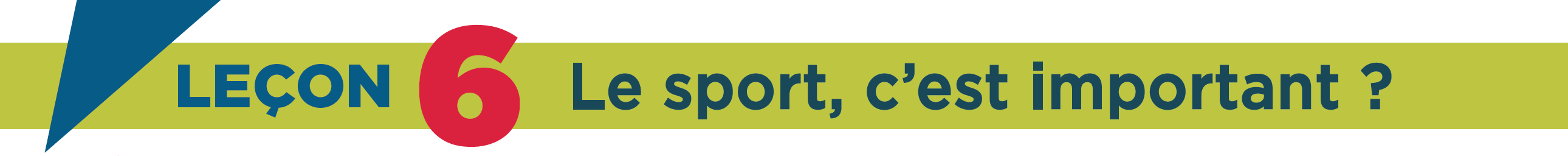 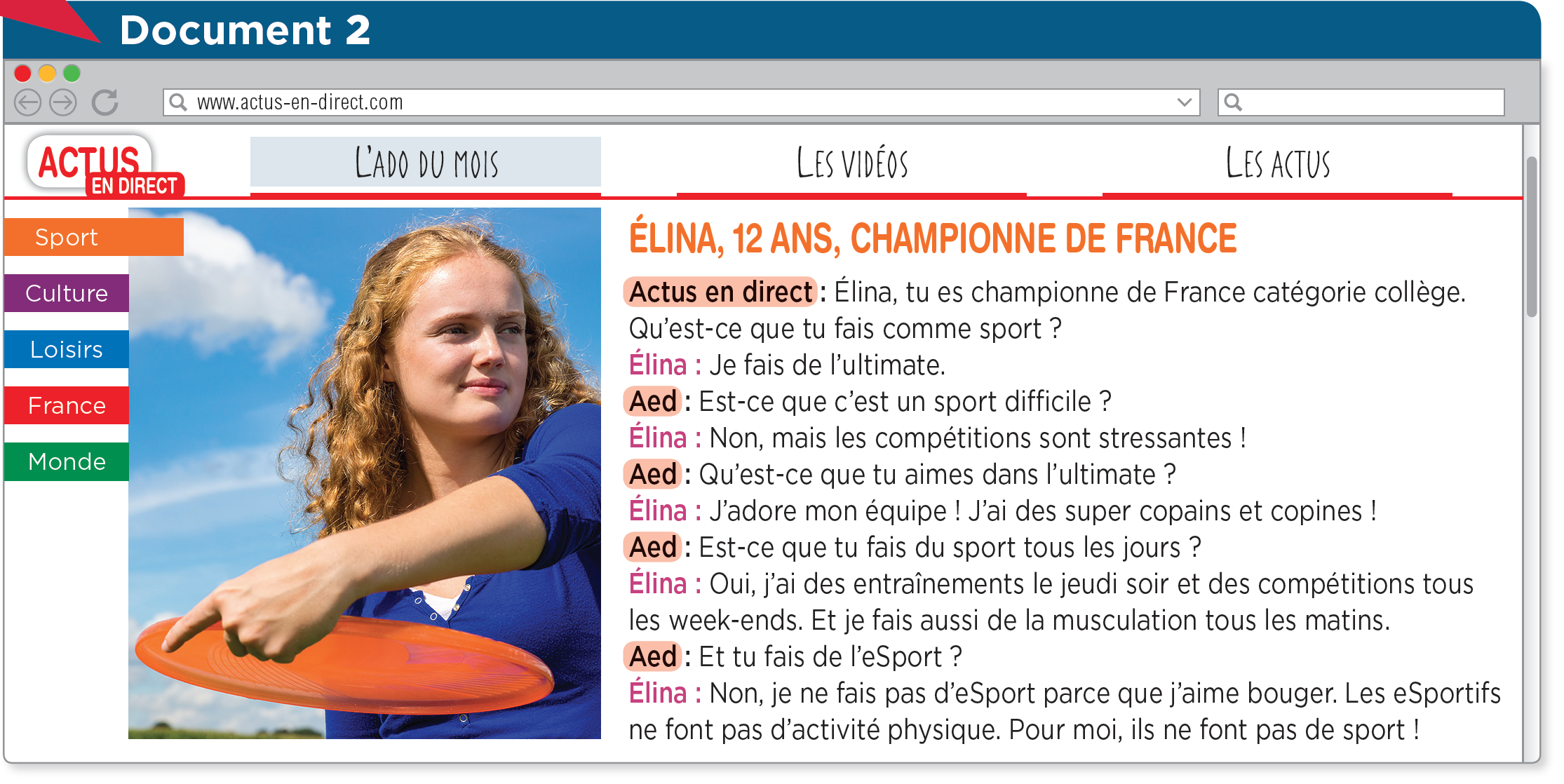 Osserva il documento e svolgi le attività: 
a pagina 55 (vol. 1)
a pagina 57 (vol. Compact)
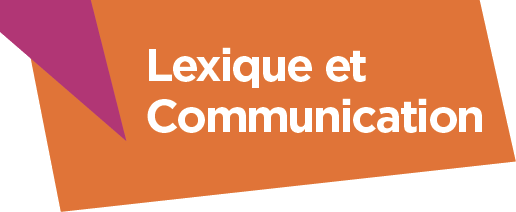 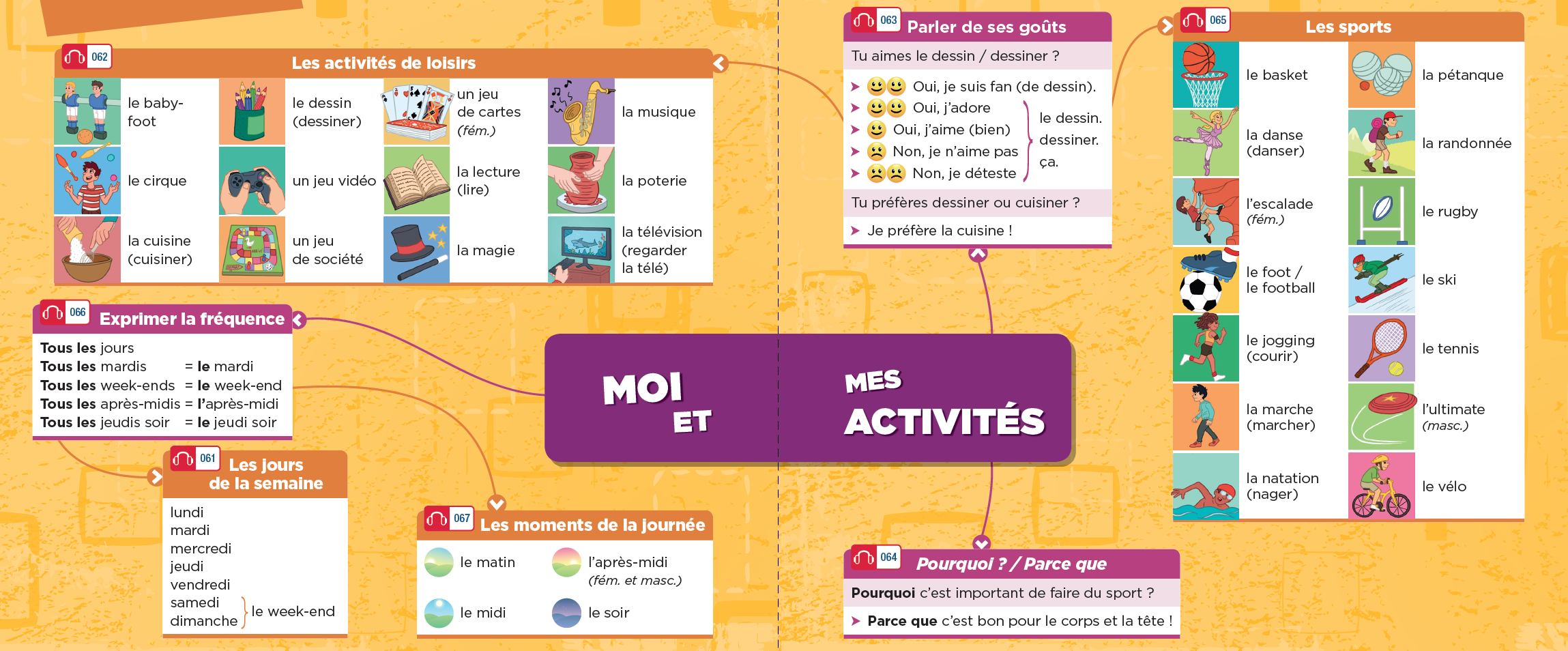 Leggi, ascolta e svolgi le attività alle pagine:
56-57 (vol. 1)
58-59 (vol. Compact)
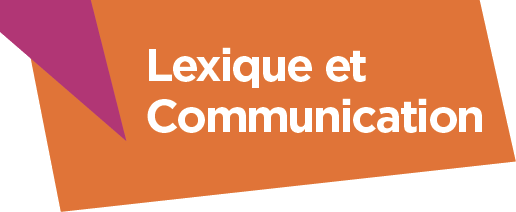 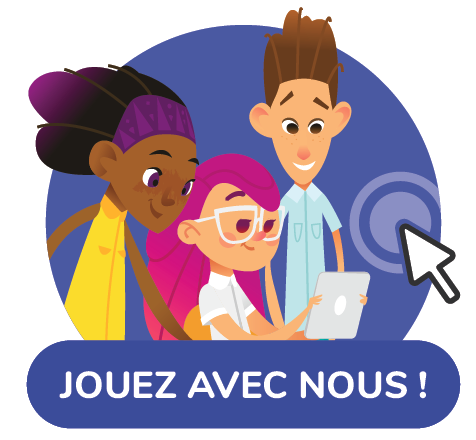 Giochiamo con il lessico!
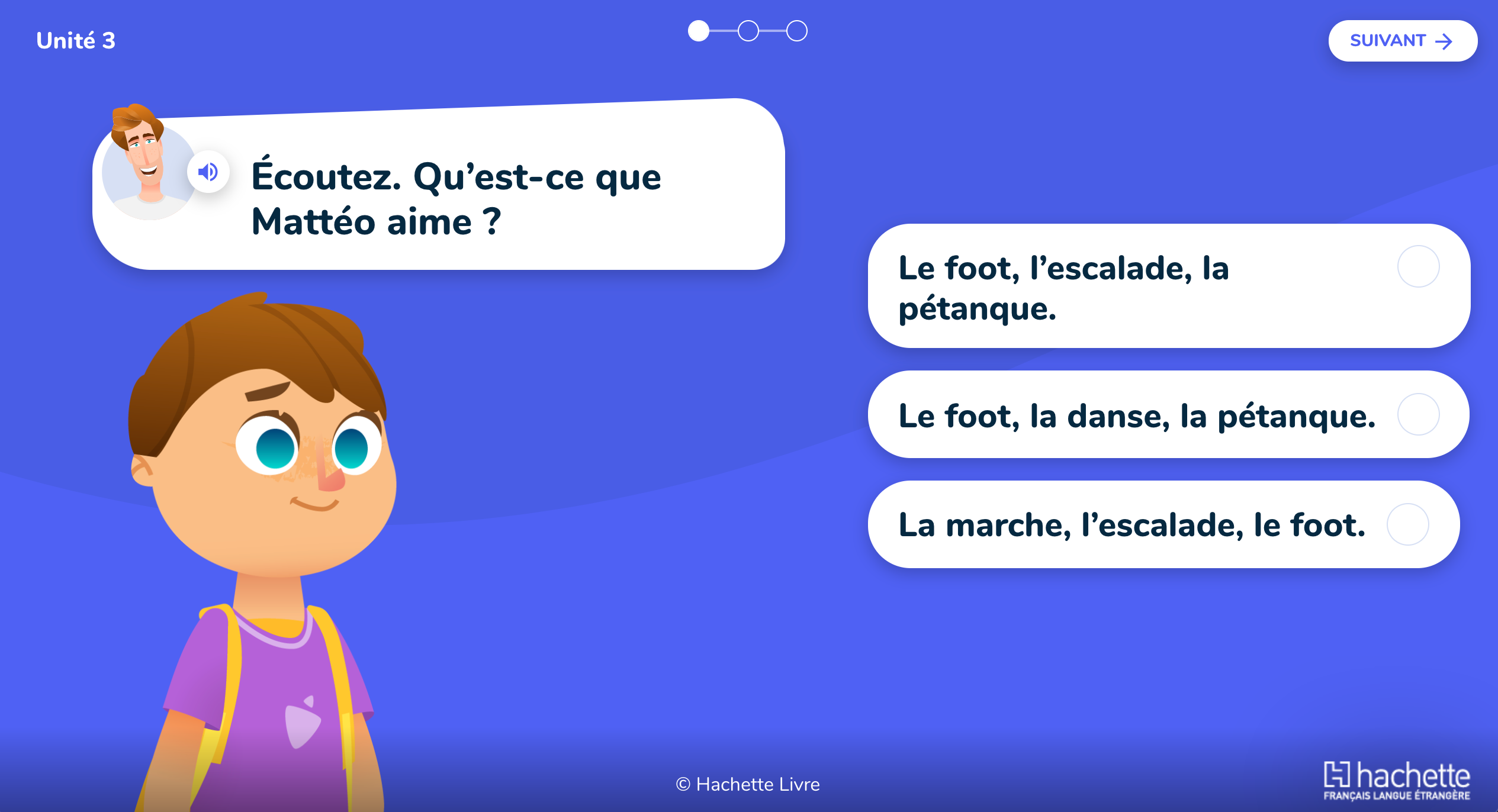 Ascolta la frase e prova a rispondere alla domanda
► Vidéo Plus – Le sport
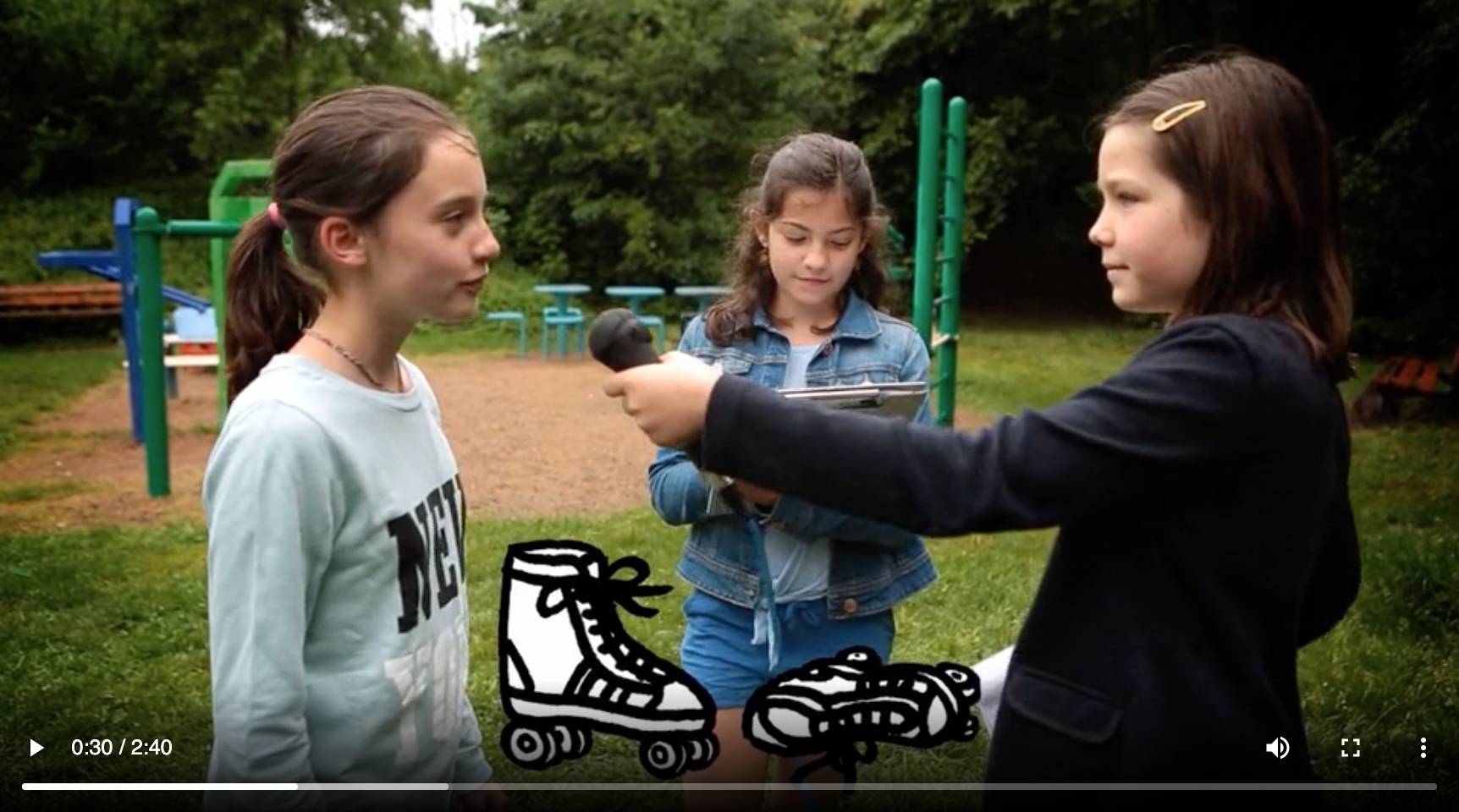 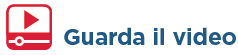 Guarda il video e svolgi le attività della scheda Le sport, nel volume Vidéo plus
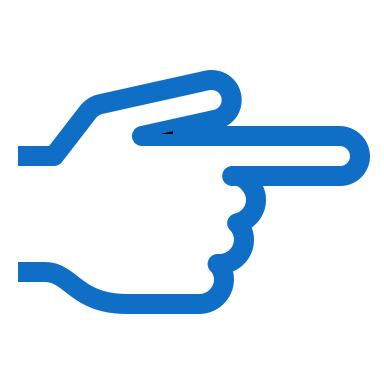 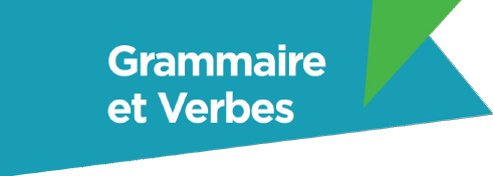 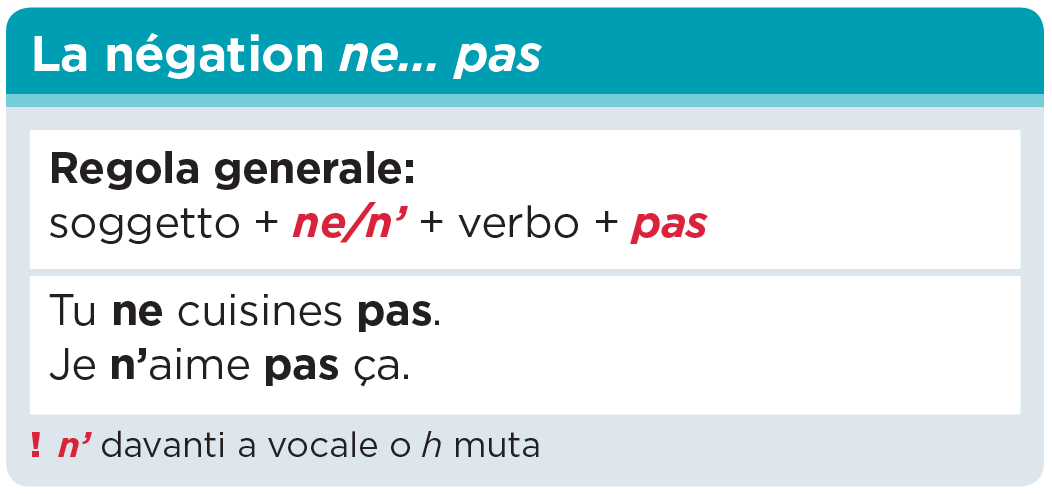 Osserva, poi svolgi gli esercizi 1, 2 e 3, a pagina: 
59 (vol. 1)
61 (vol. Compact)
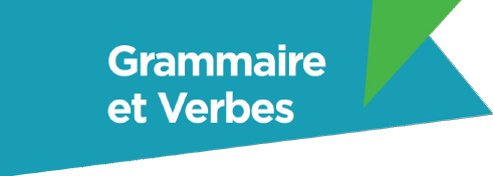 Come si scrive, come si dice
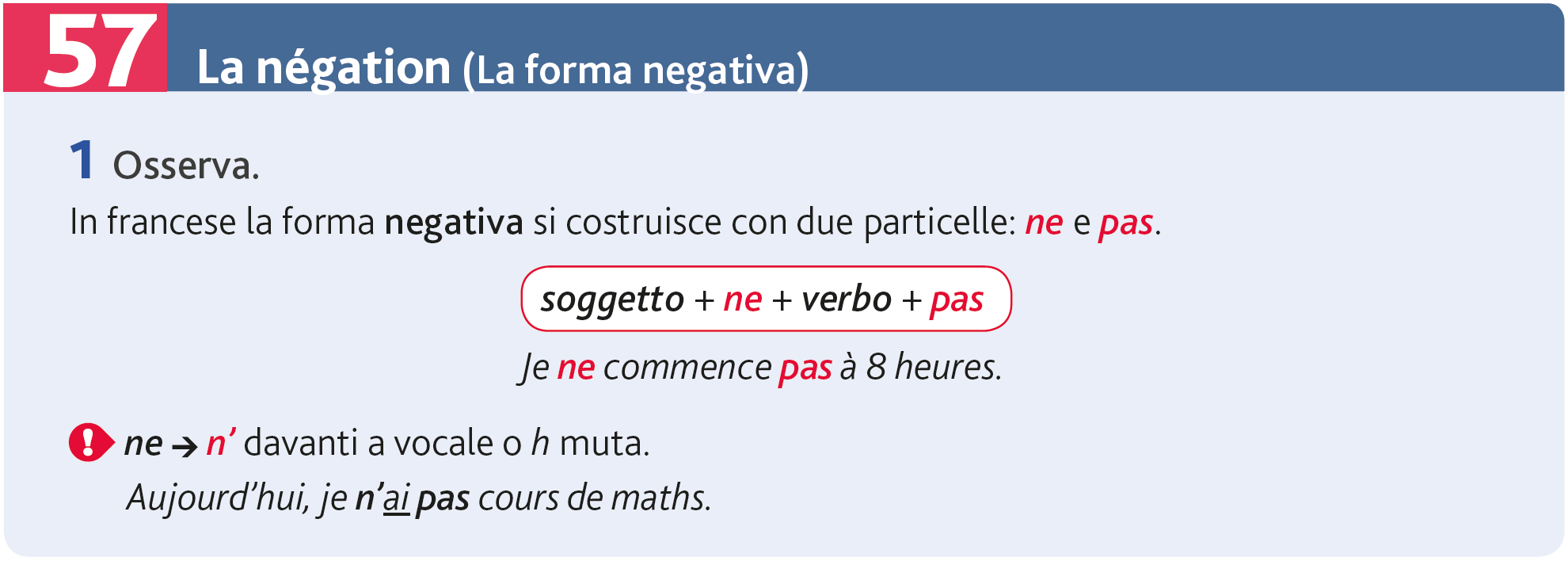 Osserva, poi svolgi gli esercizi 2 e 3, a pagina 59  del volume Grammaire intégrale
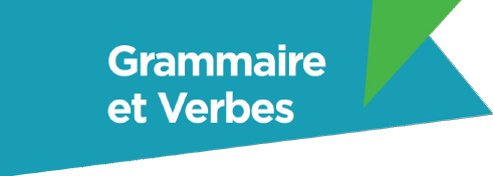 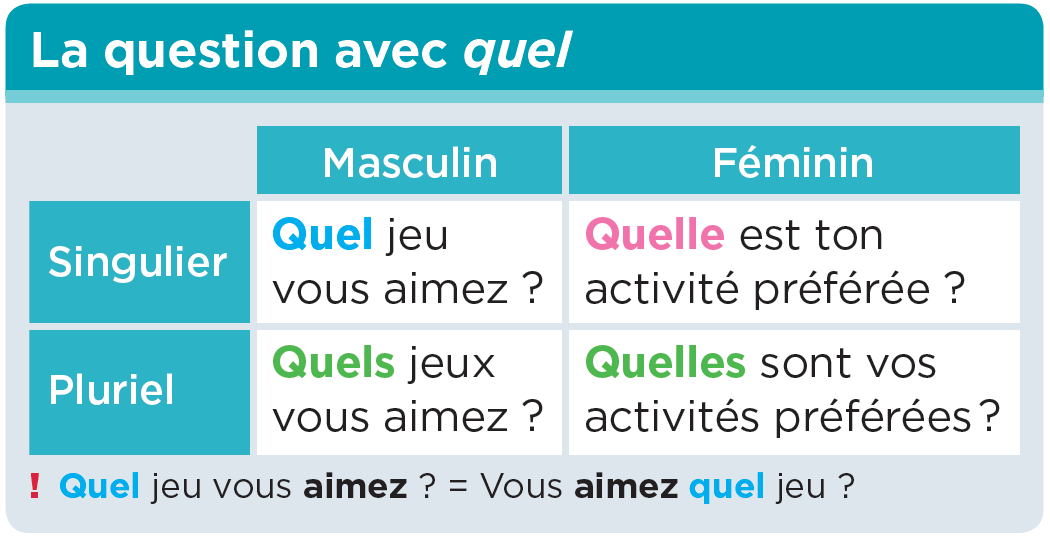 Osserva, poi svolgi gli esercizi 4 e 5, a pagina: 
59 (vol. 1)
61 (vol. Compact)
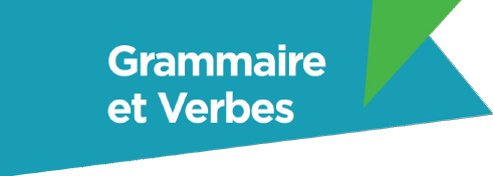 Come si scrive, come si dice
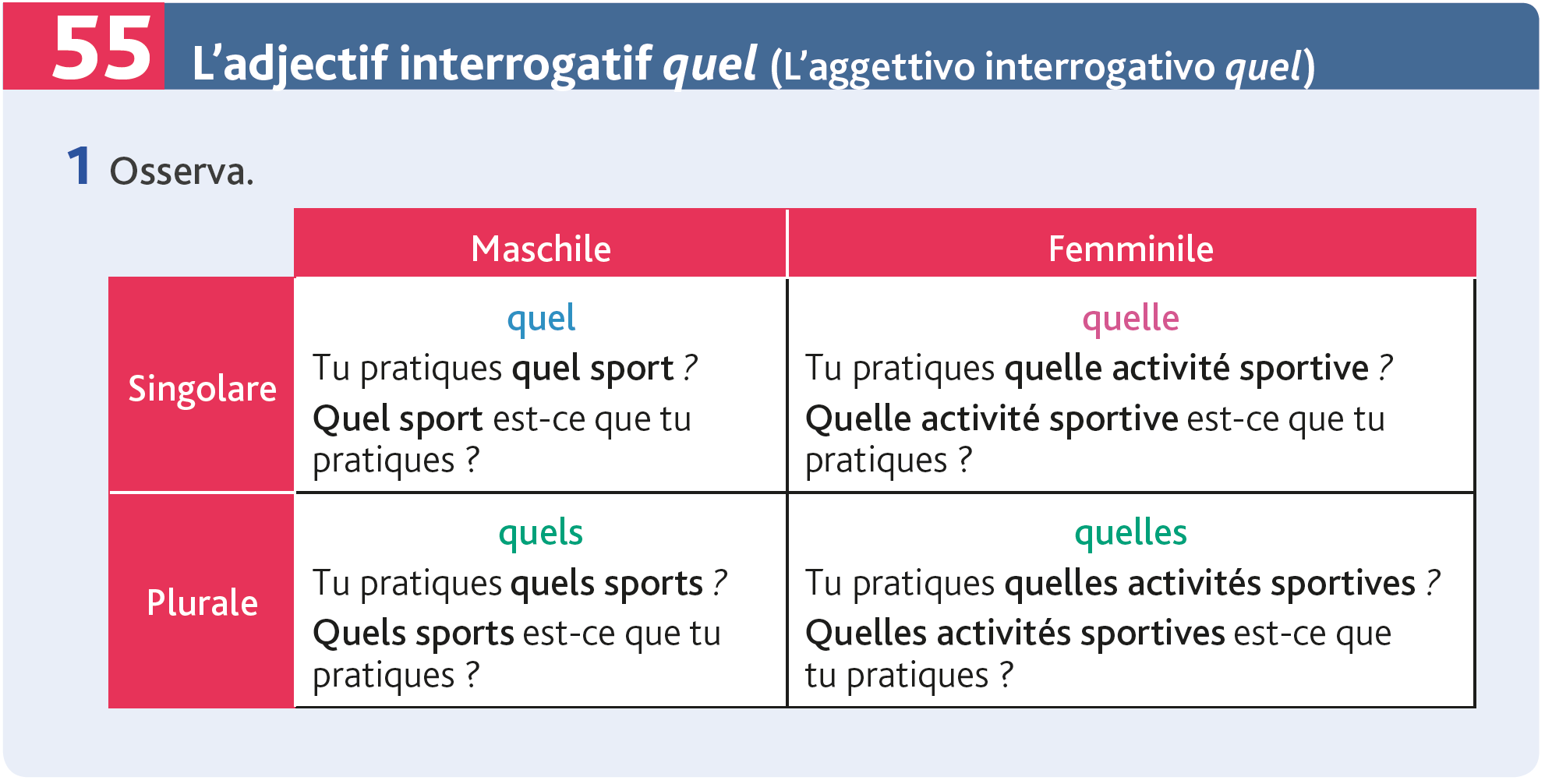 Osserva, poi svolgi gli esercizi 2 e 3, a pagina 57  del volume Grammaire intégrale
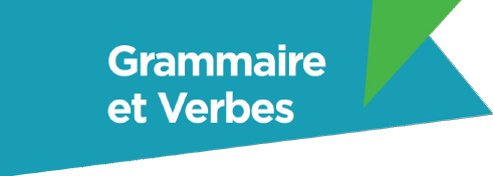 ► Grammaire facile
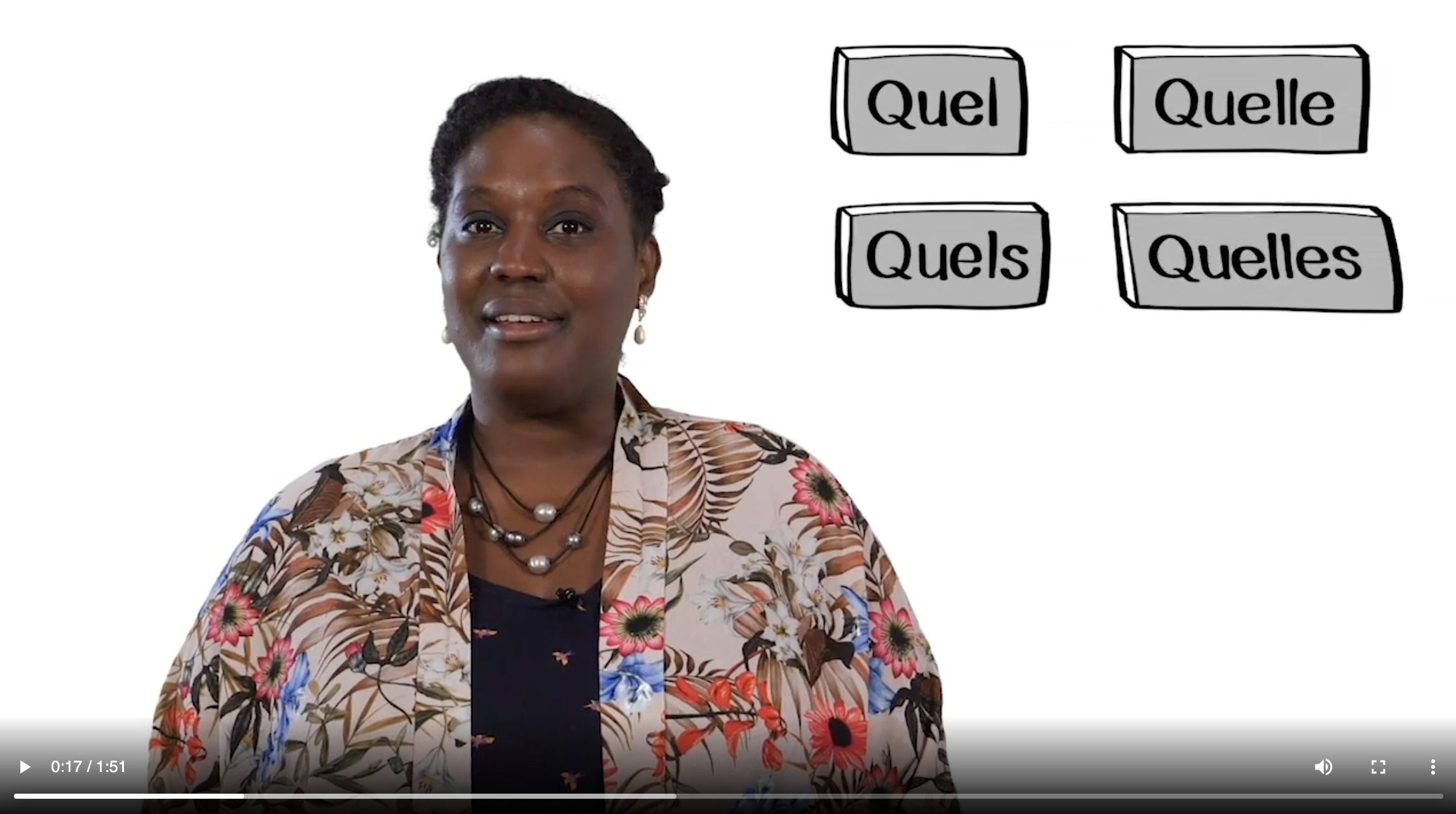 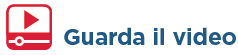 Guarda il video
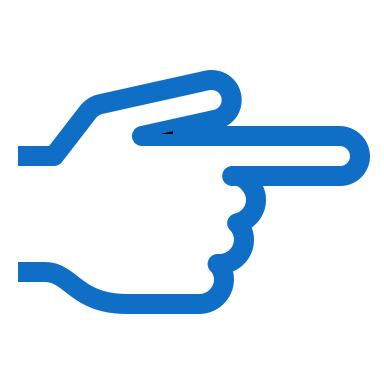 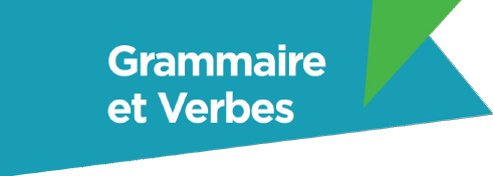 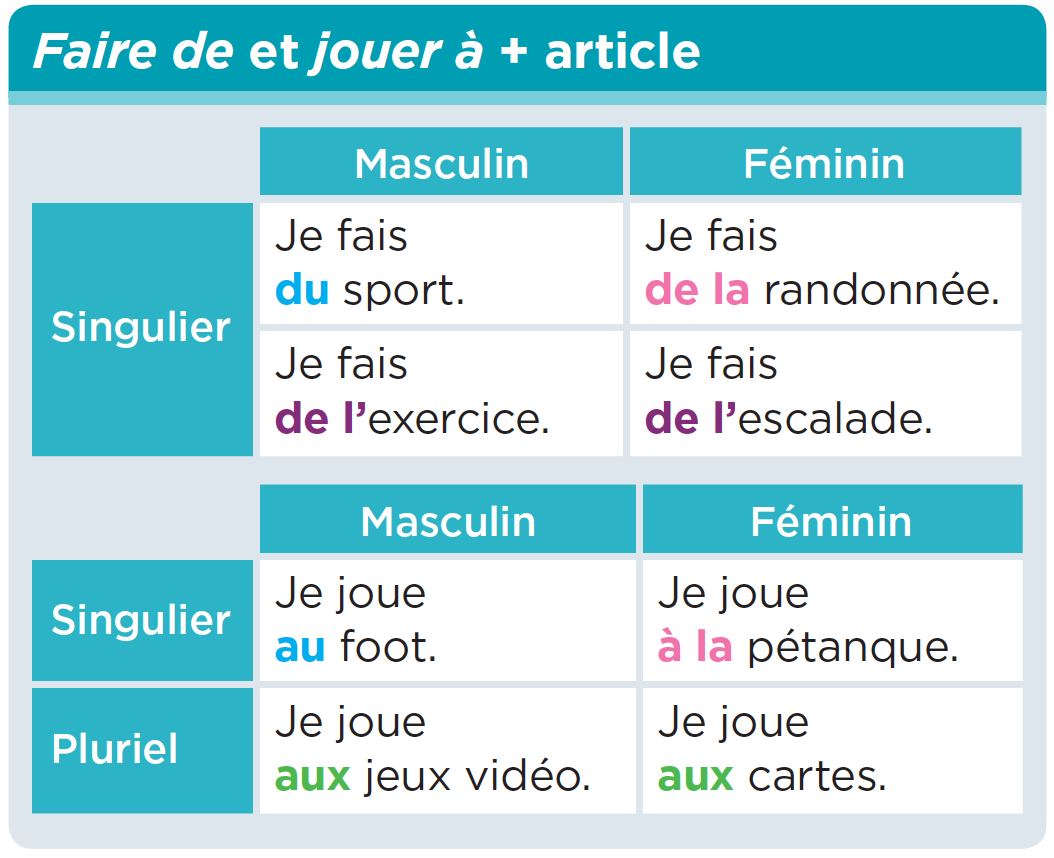 Osserva, poi svolgi gli esercizi 6 e 7, a pagina: 
60 (vol. 1)
42 (vol. Compact)
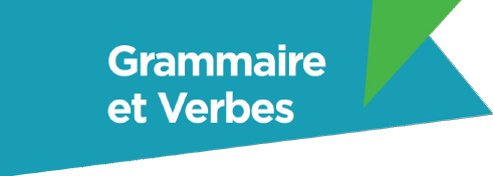 ► Grammaire facile
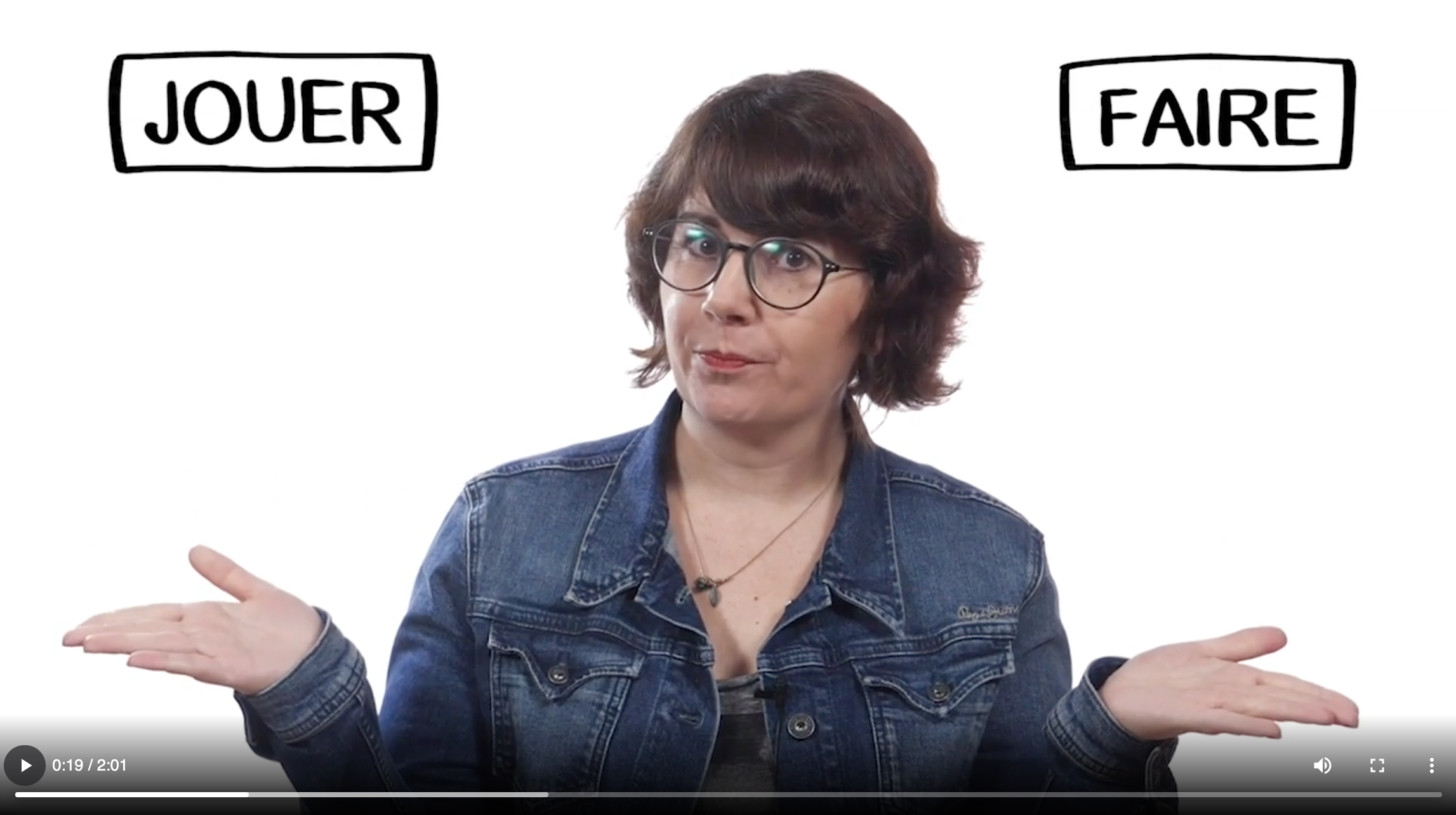 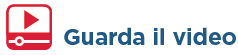 Guarda il video
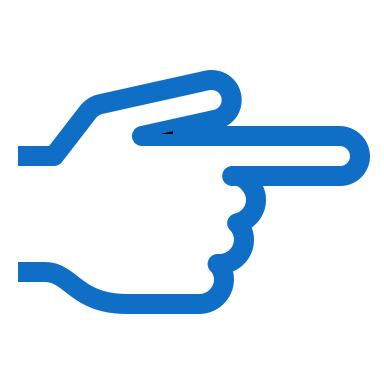 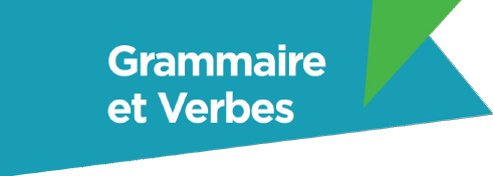 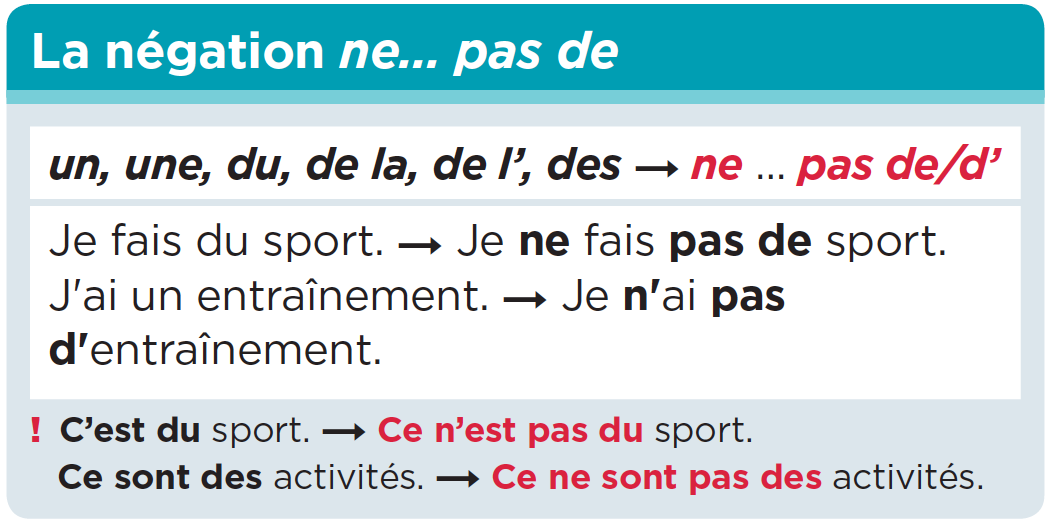 Osserva, poi svolgi l’esercizio 7, a pagina: 
60 (vol. 1)
62 (vol. Compact)
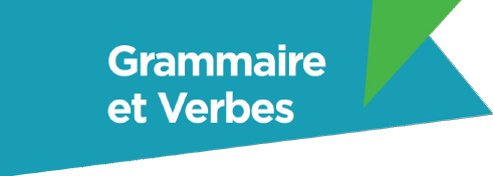 Come si scrive, come si dice
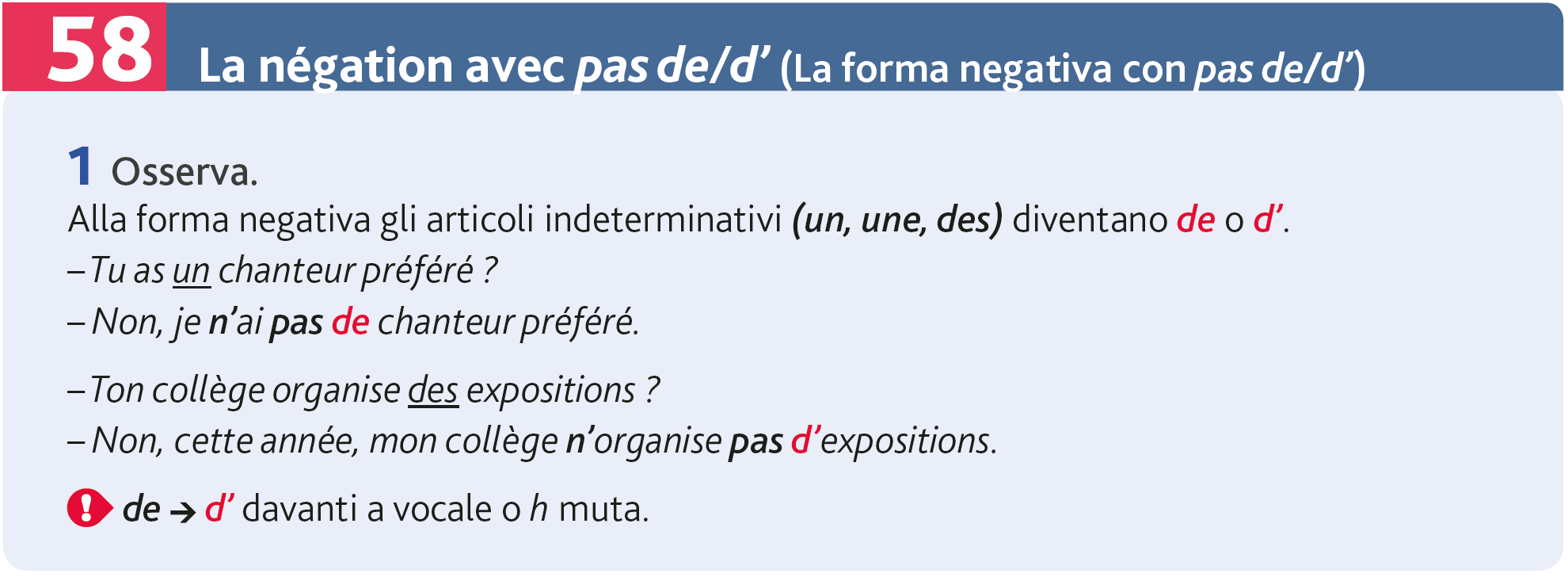 Osserva, poi svolgi gli esercizi 2 e 3, a pagina 60  del volume Grammaire intégrale
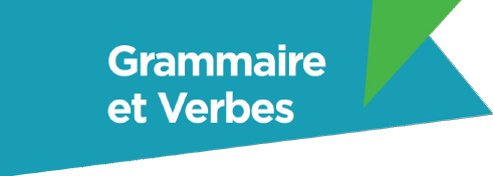 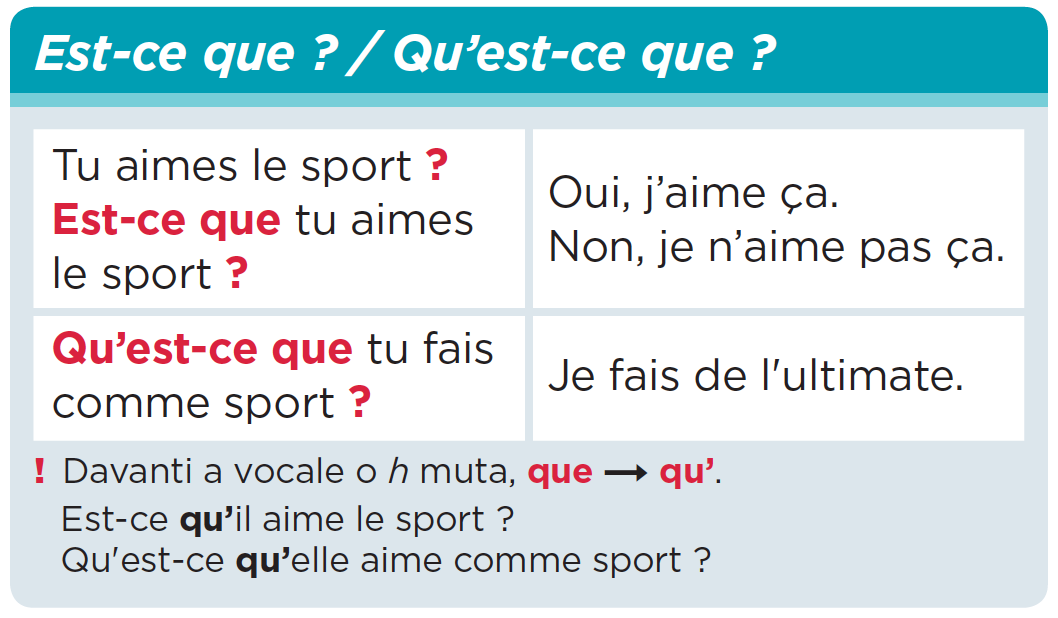 Osserva, poi svolgi l’esercizio 8, a pagina: 
60 (vol. 1)
62 (vol. Compact)
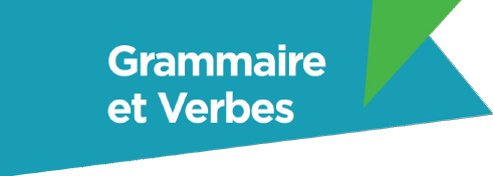 Come si scrive, come si dice
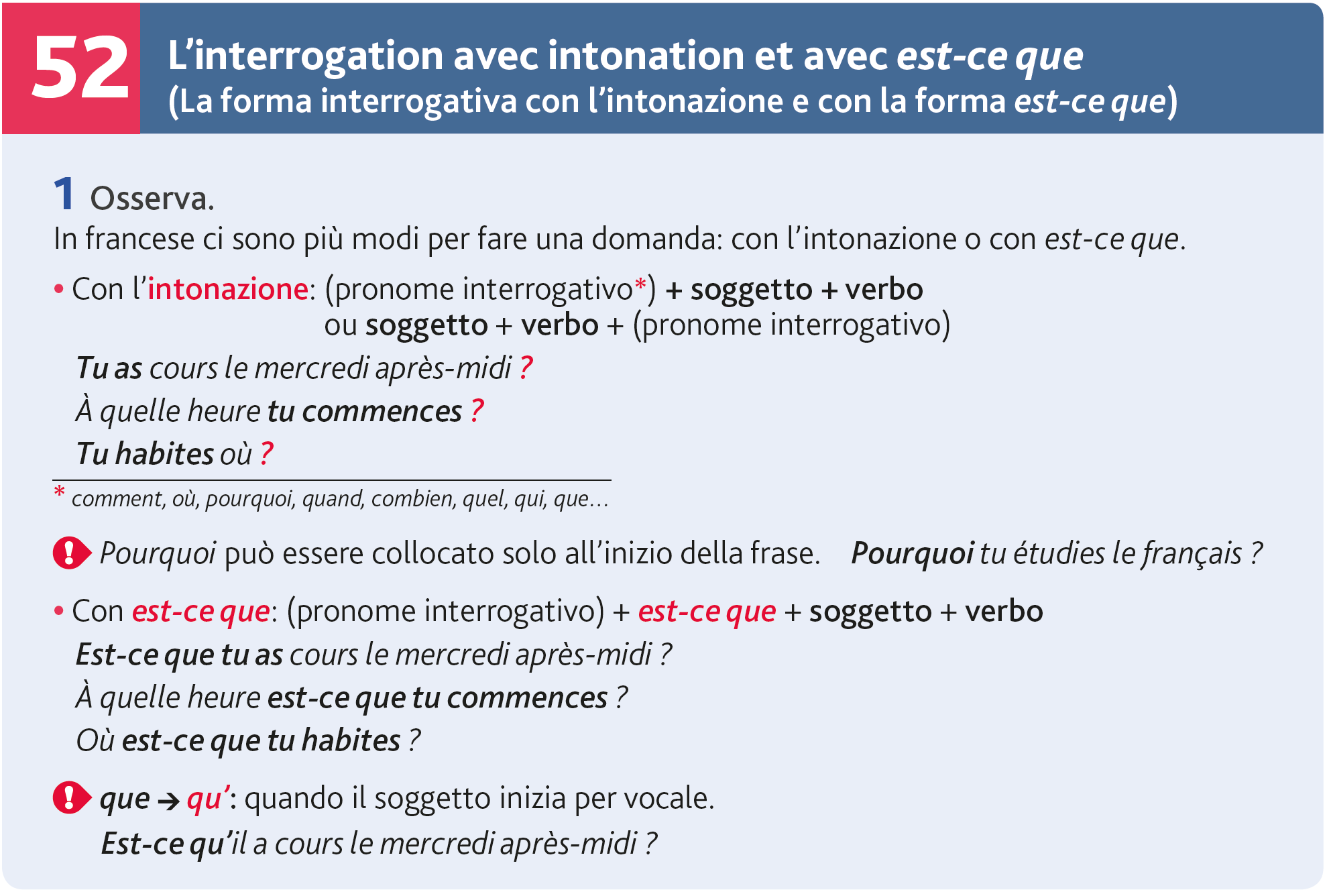 Osserva, poi svolgi l’esercizio 2, a pagina 54  del volume Grammaire intégrale
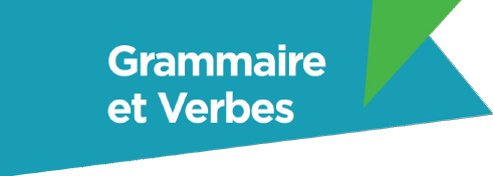 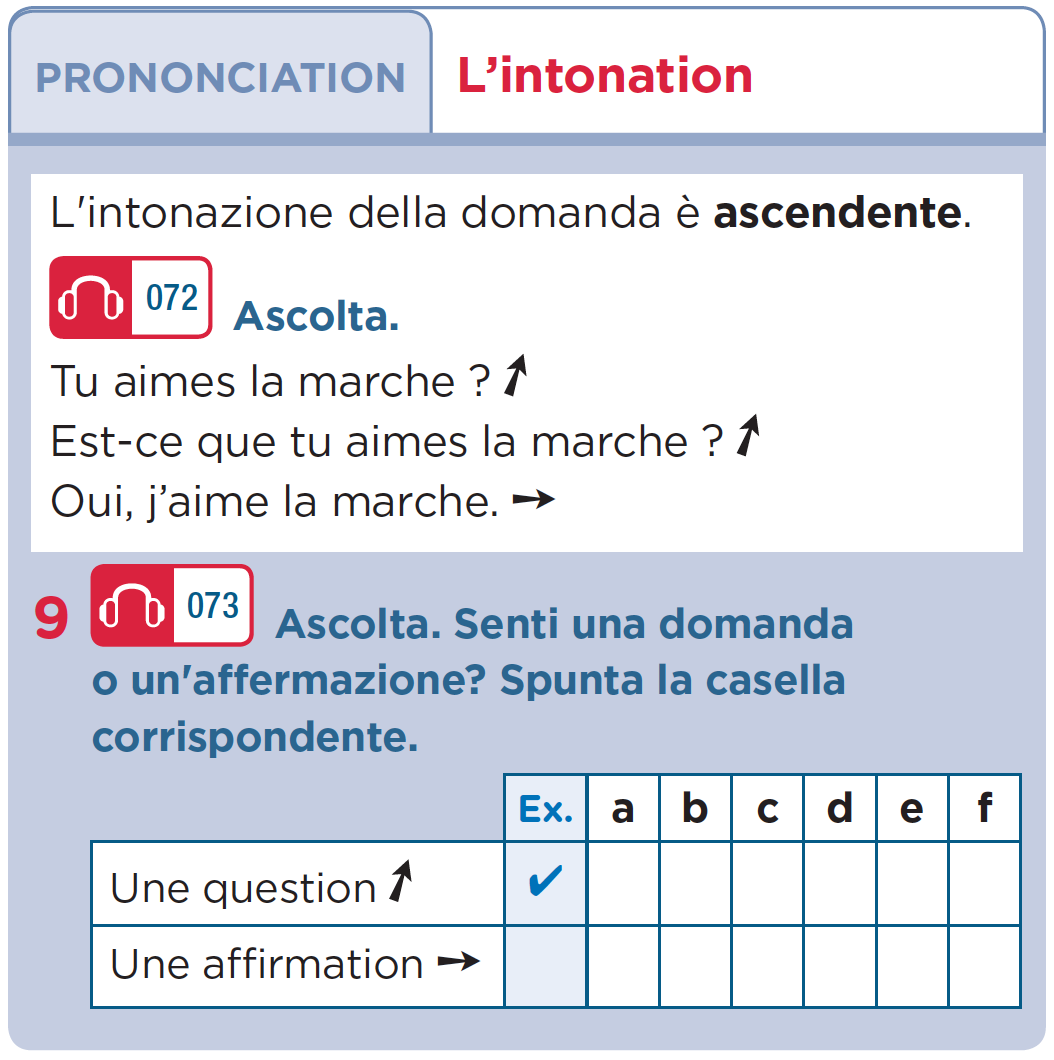 Clicca sulle icone delle tracce audio, ascolta e svolgi l’attività
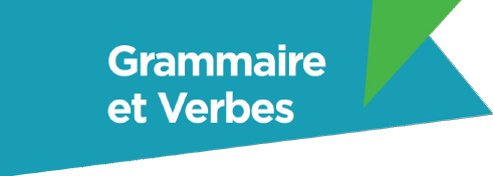 ► Prononciation
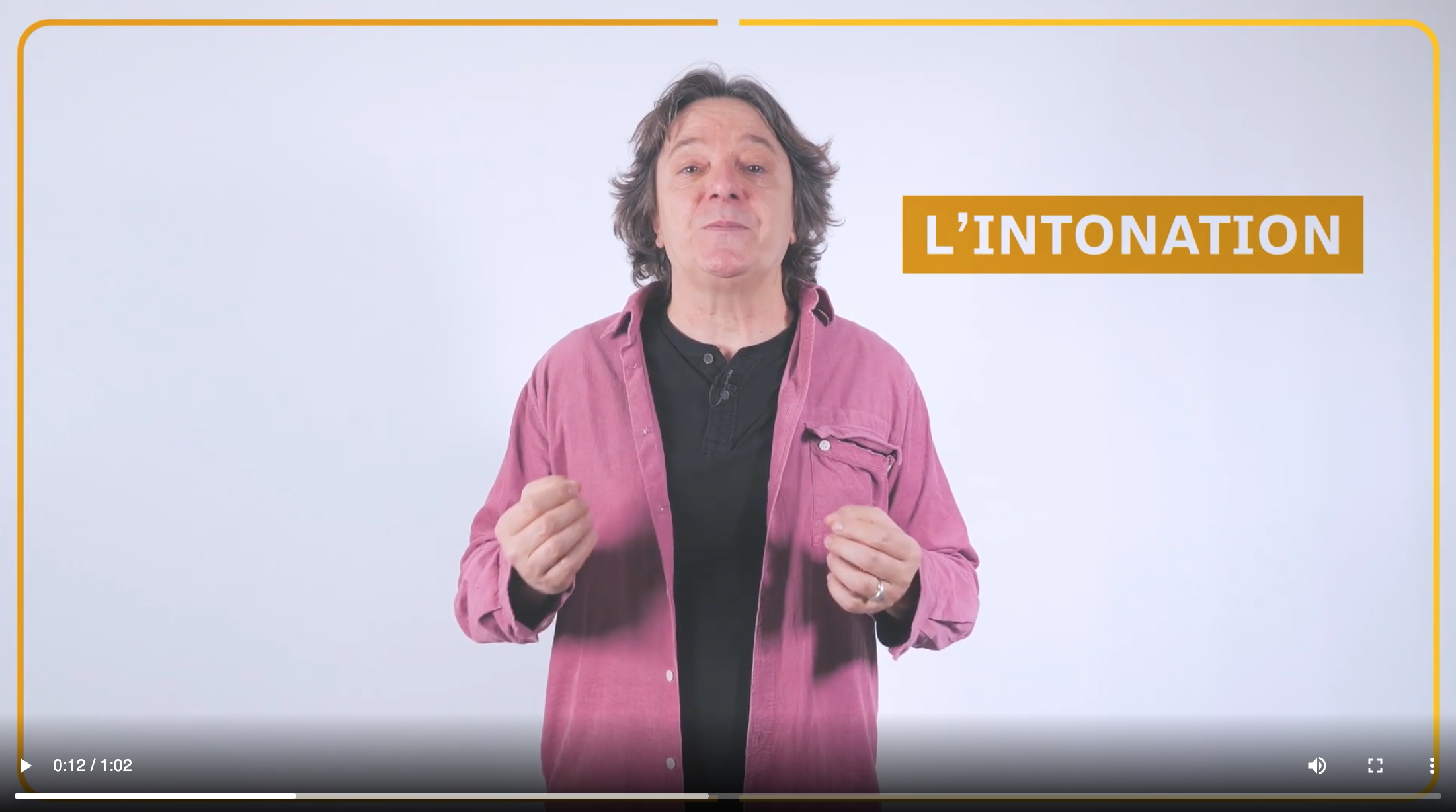 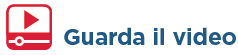 Guarda il video
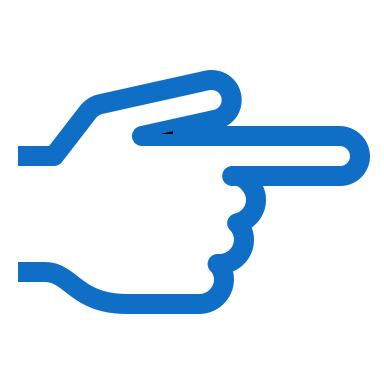 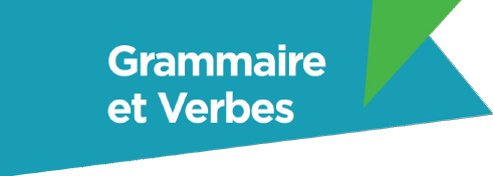 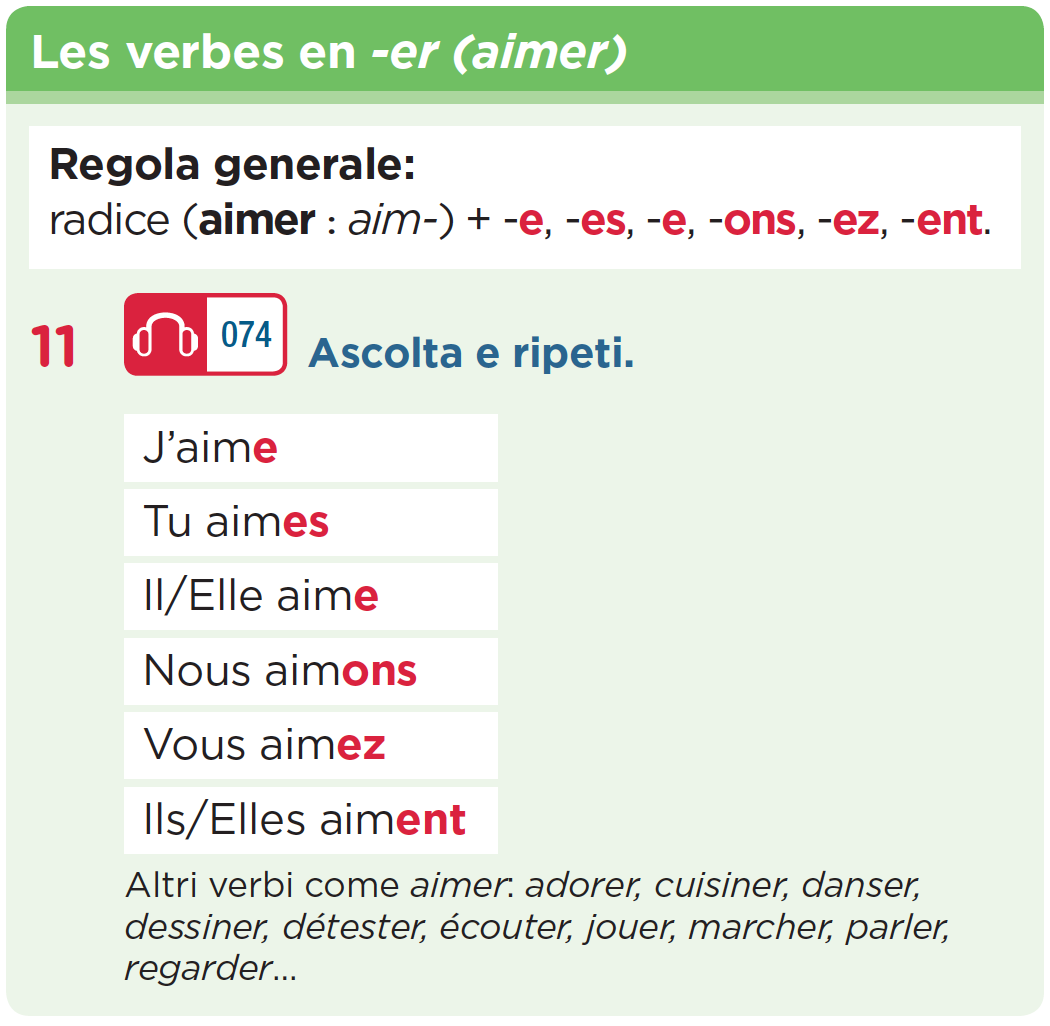 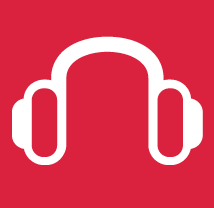 Ascolta, ripeti, poi svolgi le attività 12 e 13, a pagina: 
61 (vol. 1)
63 (vol. Compact)
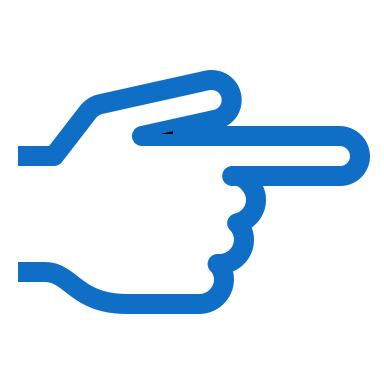 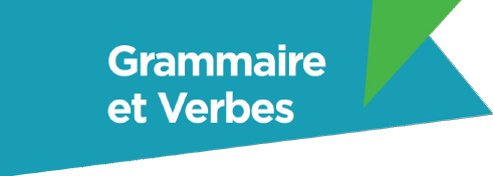 Come si scrive, come si dice
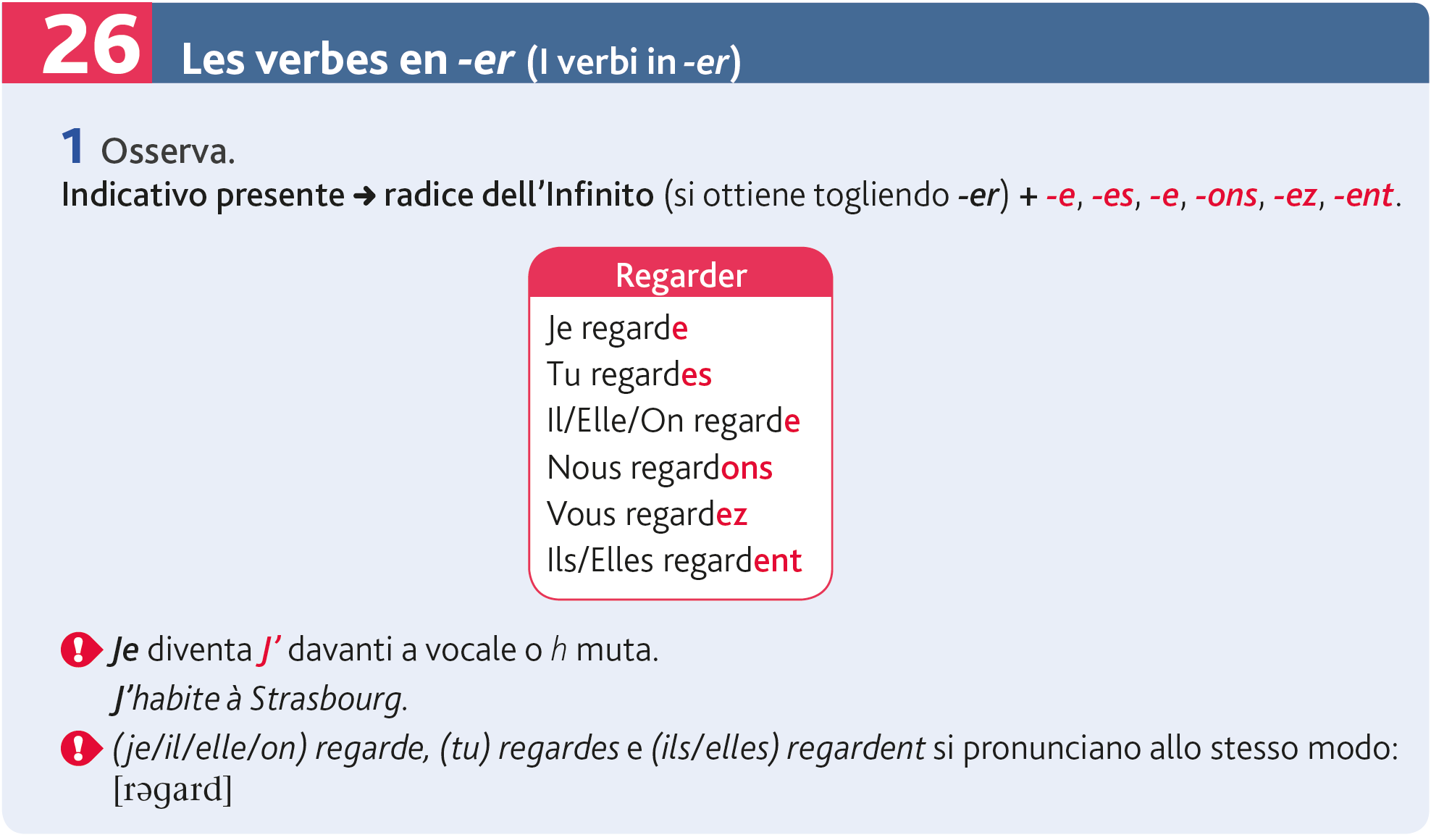 Osserva, poi svolgi gli esercizi 2 e 3, a pagina 31 del volume Grammaire intégrale
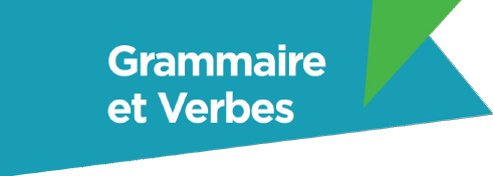 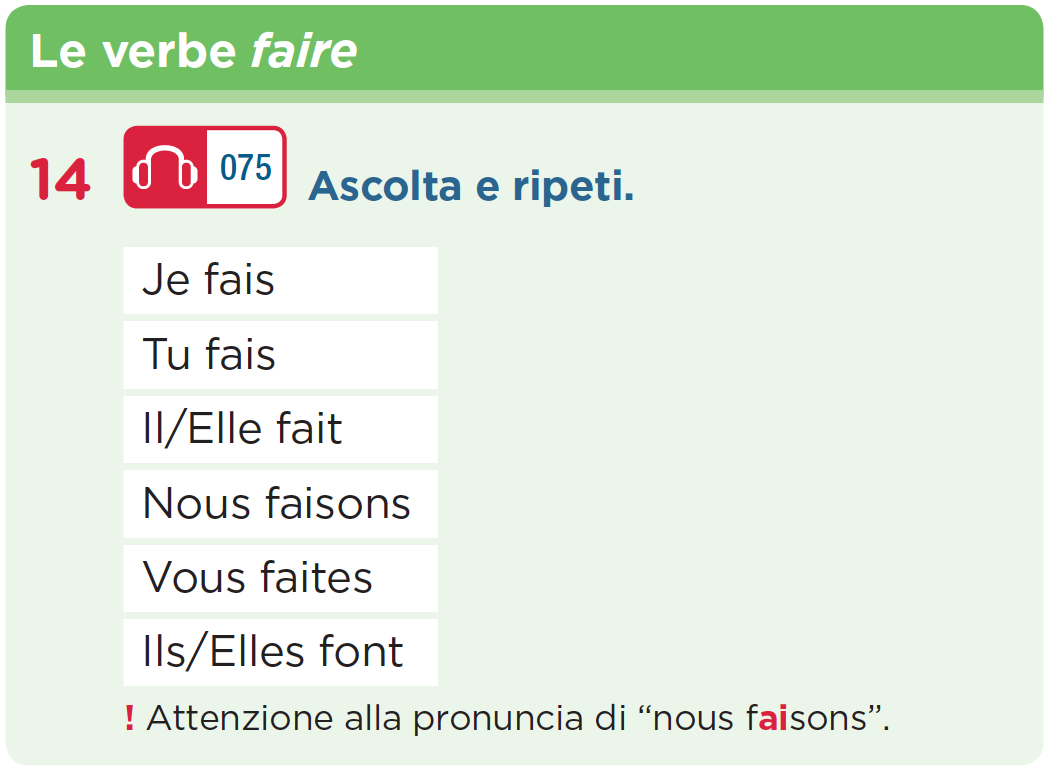 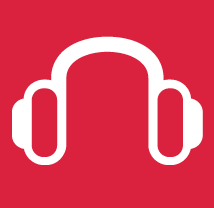 Ascolta, ripeti, poi svolgi l’attività 15, a pagina: 
61 (vol. 1)
63 (vol. Compact)
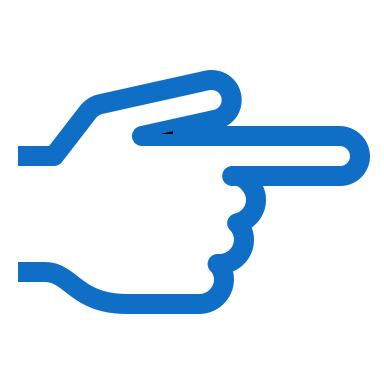 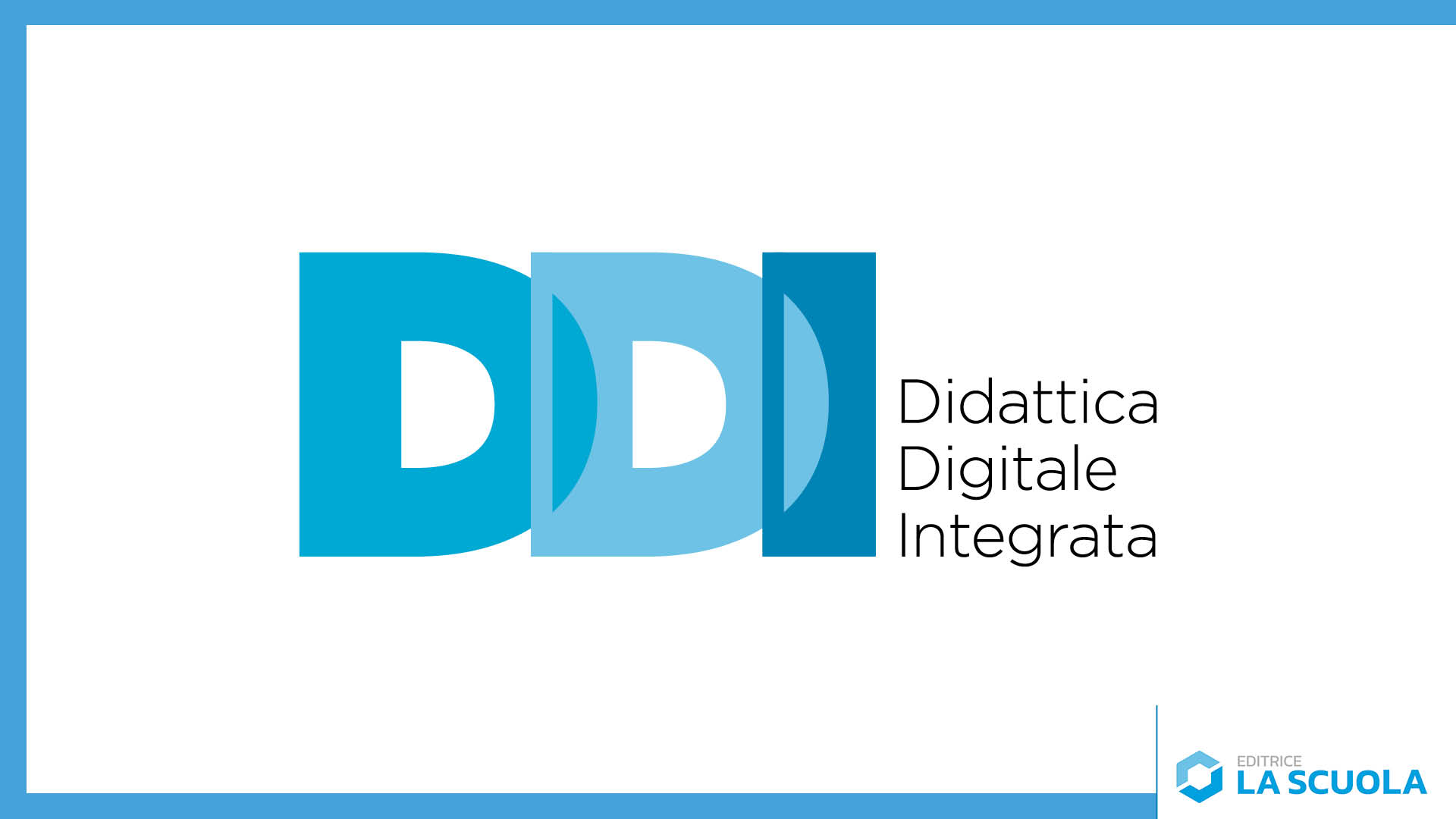 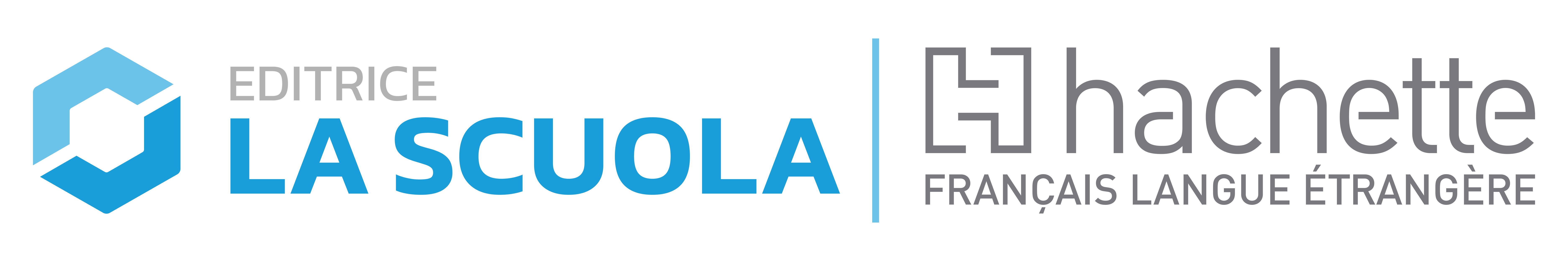